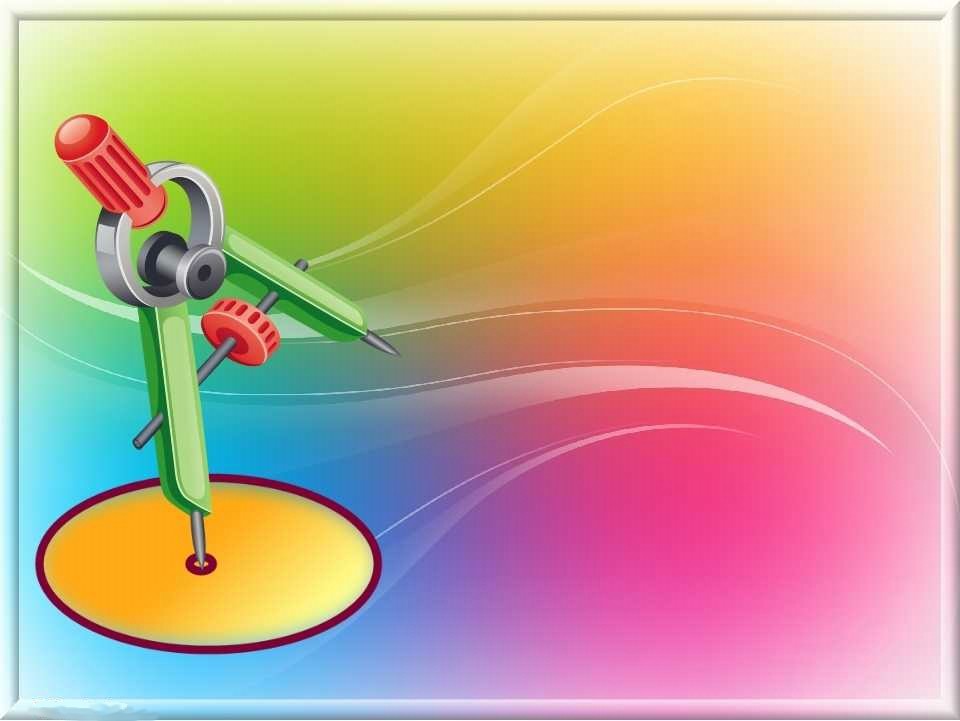 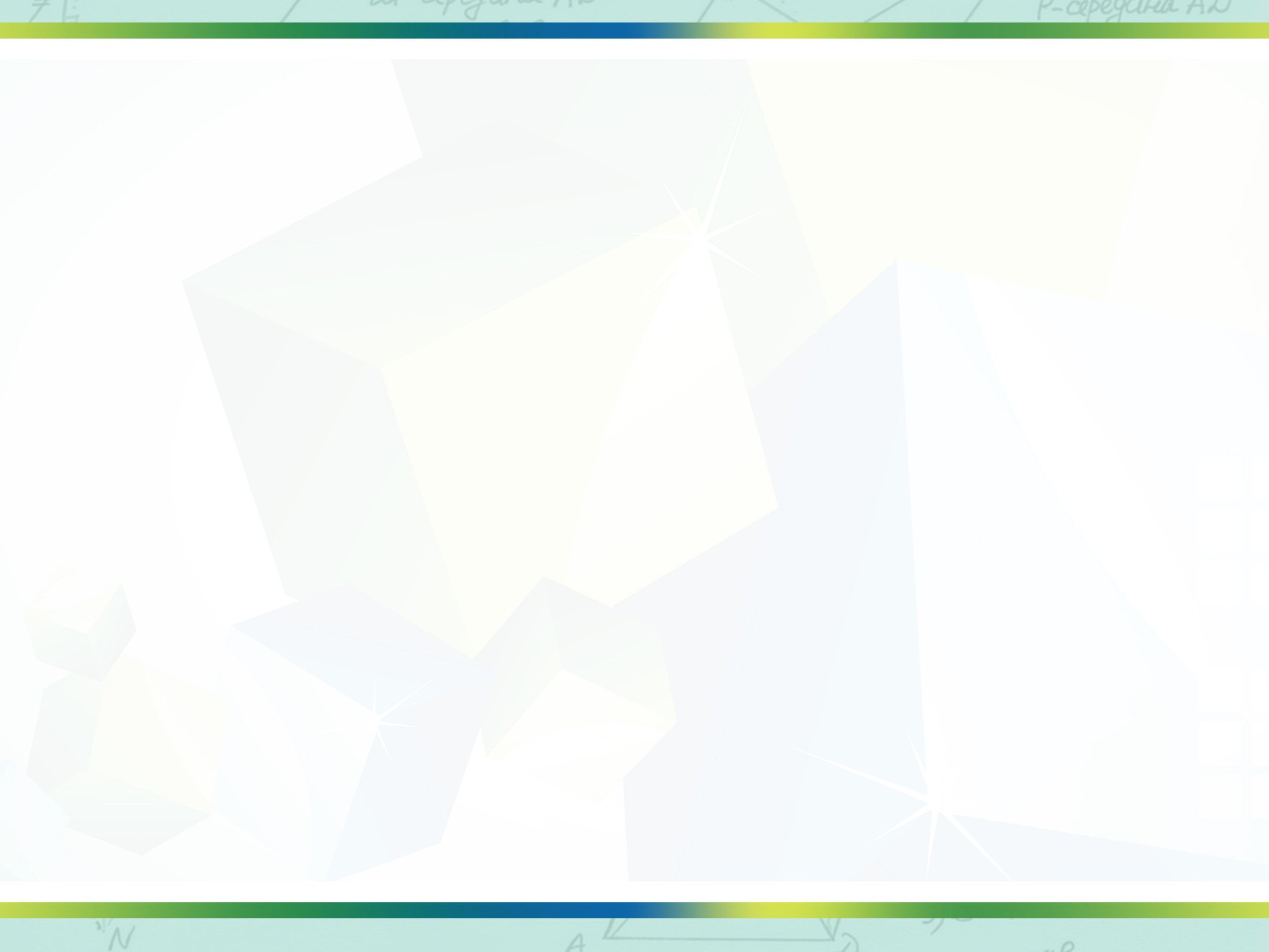 Заголовок слайда
МАОУ многопрофильный лицей № 20 города Ульяновска
Текст слайда
Урок геометрии 
в 8 классе
окружность
Работа учителя математики
Ходзицкой Елены Александровны
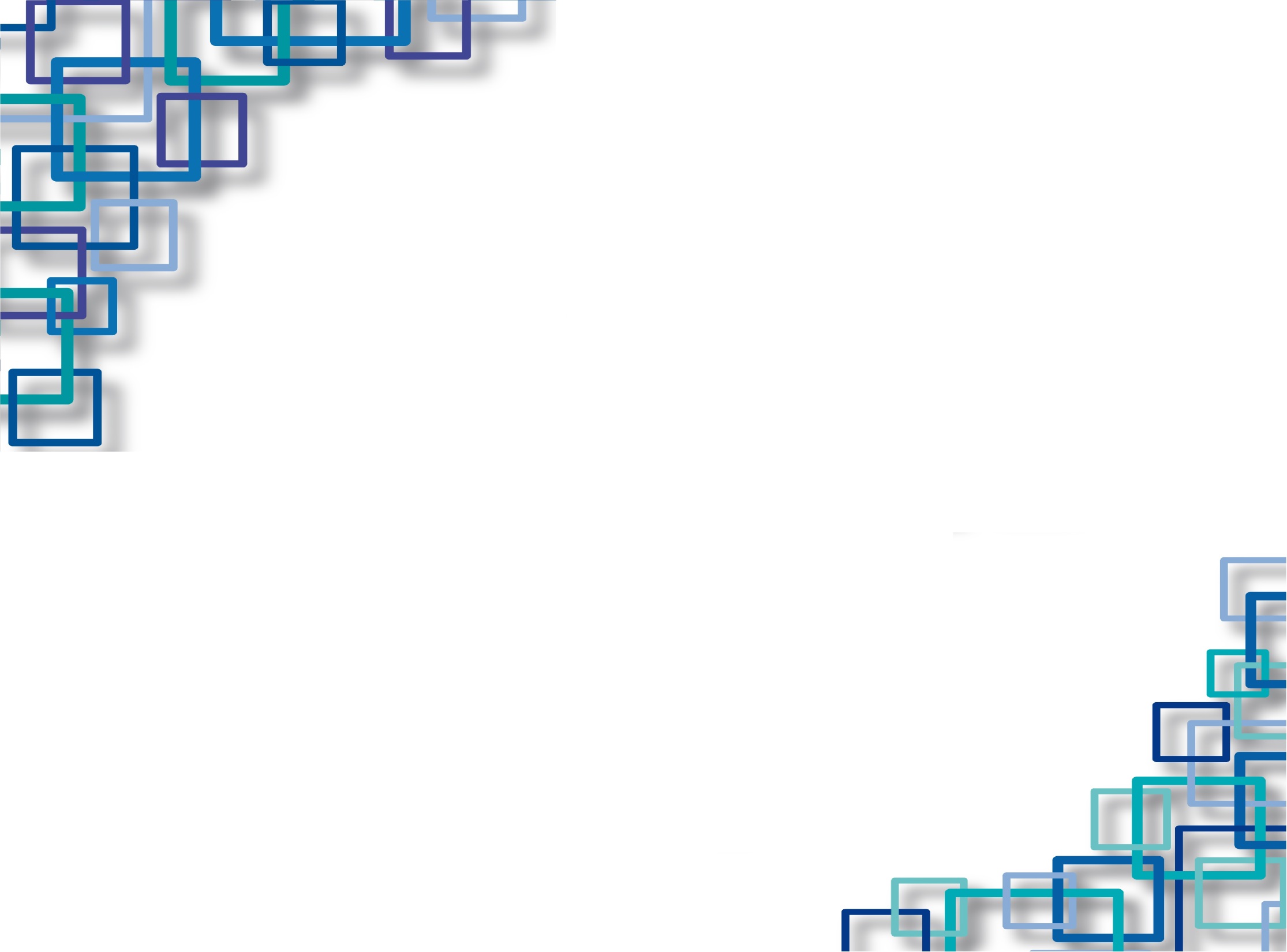 Оценочный лист
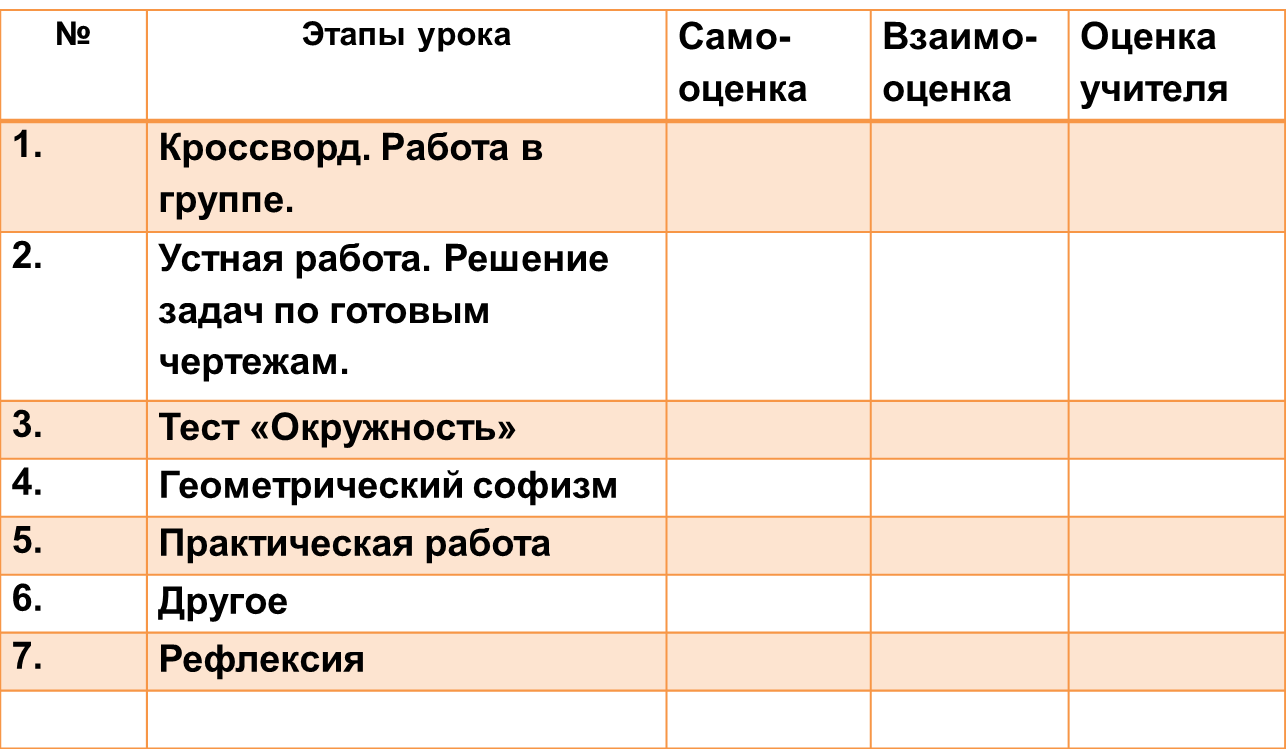 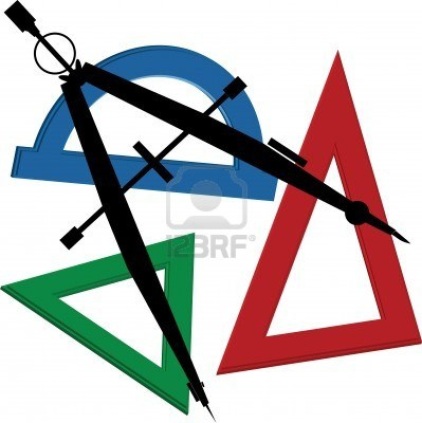 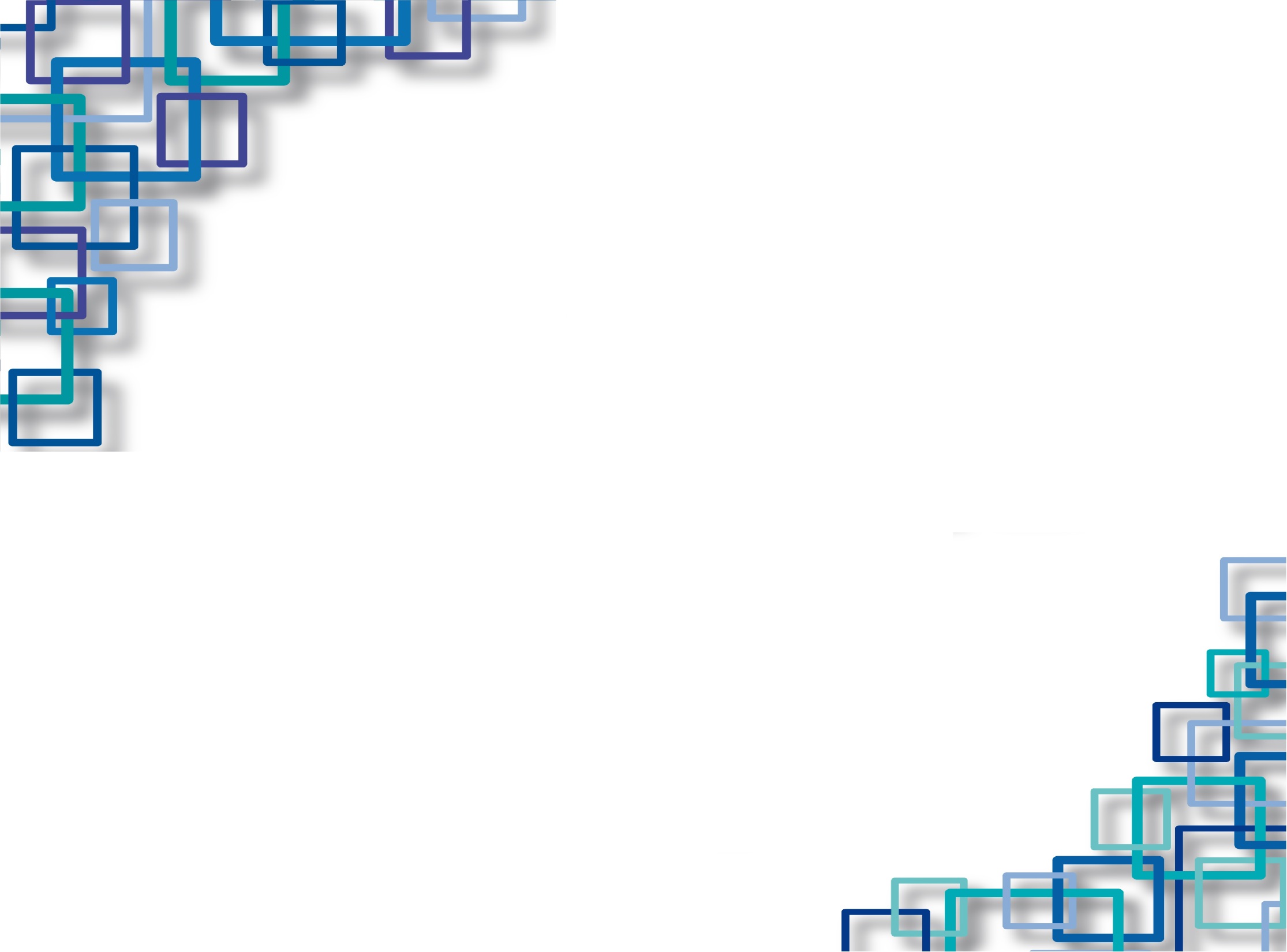 Теоретическая разминка. 
Кроссворд.
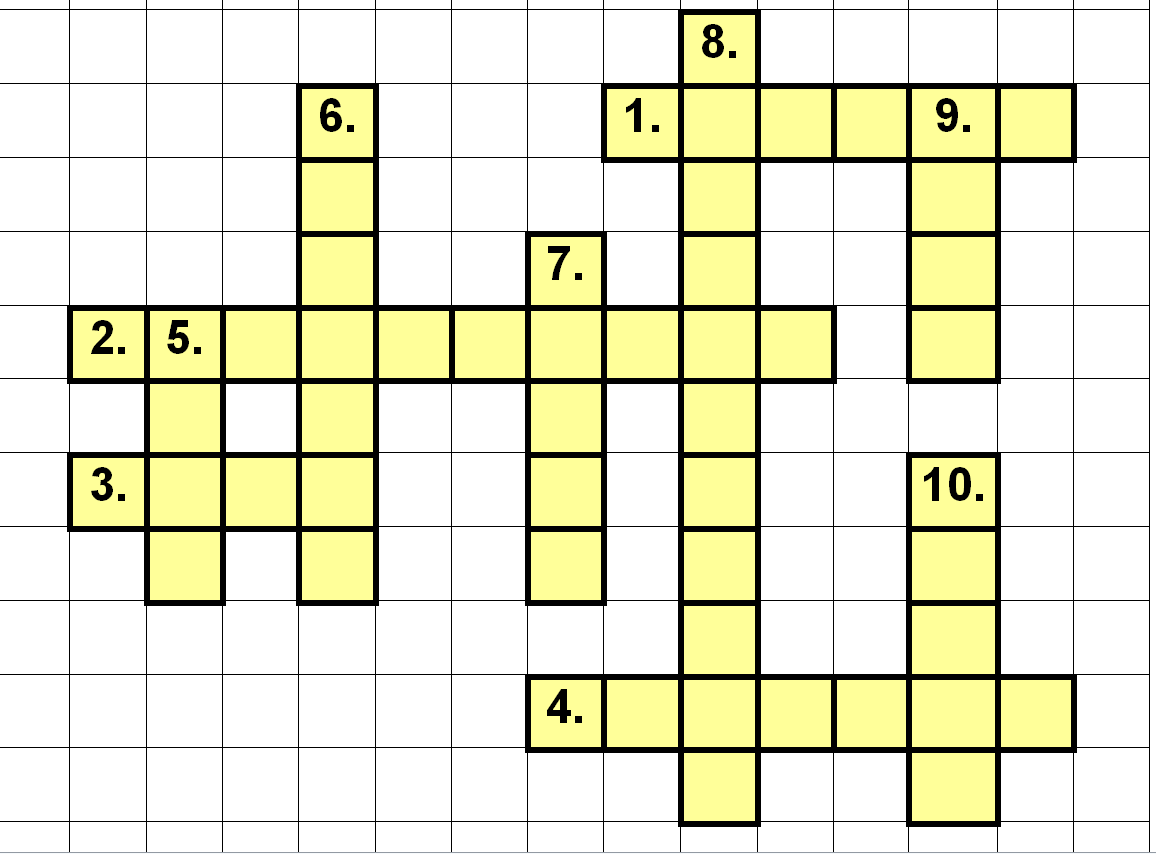 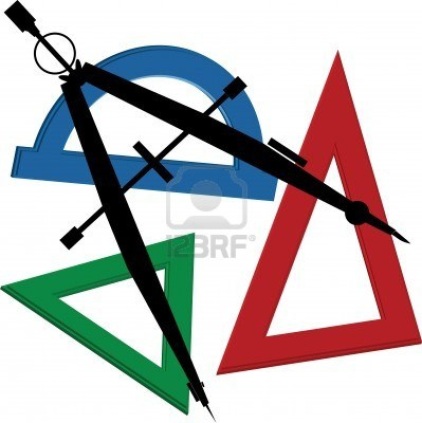 Кроссворд.
ПО ВЕРТИКАЛИ:

ЧАСТЬ ПЛОСКОСТИ, ОГРАНИЧЕННАЯ ОКРУЖНОСТЬЮ.

ПРЯМАЯ, ИМЕЮЩАЯ С ОКРУЖНОСТЬЮ ДВЕ ОБЩИХ ТОЧКИ.

ОТРЕЗОК, СОЕДИНЯЮЩИЙ ДВЕ ТОЧКИ ОКРУЖНОСТИ.

ПРЯМАЯ, ИМЕЮЩАЯ С ОКРУЖНОСТЬЮ ОДНУ ОБЩУЮ ТОЧКУ. 

ОНИ БЫВАЮТ ВПИСАННЫМИ И ЦЕНТРАЛЬНЫМИ.

 ТОЧКА, ОТ КОТОРОЙ РАВНОУДАЛЕНЫ ВСЕ ТОЧКИ ОКРУЖНОСТИ.
ПО ГОРИЗОНТАЛИ:

ОТРЕЗОК, СОЕДИНЯЮЩИЙ ТОЧКУ ОКРУЖНОСТИ С ЕЁ ЦЕНТРОМ.

МНОЖЕСТВО ТОЧЕК ПЛОСКОСТИ, РАВНОУДАЛЁННЫХ ОТ ДАННОЙ ТОЧКИ.

ЧАСТЬ ОКРУЖНОСТИ, ОГРАНИЧЕННАЯ ДВУМЯ ТОЧКАМИ ОКРУЖНОСТИ.

ХОРДА, ПРОХОДЯЩАЯ ЧЕРЕЗ ЦЕНТР ОКРУЖНОСТИ.
Проверим?
ПО ГОРИЗОНТАЛИ:

ОТРЕЗОК, СОЕДИНЯЮЩИЙ ТОЧКУ ОКРУЖНОСТИ С ЕЁ ЦЕНТРОМ.



МНОЖЕСТВО ТОЧЕК ПЛОСКОСТИ, РАВНОУДАЛЁН-НЫХ ОТ ДАННОЙ ТОЧКИ.



ЧАСТЬ ОКРУЖНОСТИ, ОГРАНИЧЕННАЯ ДВУМЯ ТОЧКАМИ ОКРУЖНОСТИ.


ХОРДА, ПРОХОДЯЩАЯ ЧЕРЕЗ ЦЕНТР ОКРУЖНОСТИ.
Ответы
Радиус
Окружность
Дуга
Диаметр
ПО ВЕРТИКАЛИ:

ЧАСТЬ ПЛОСКОСТИ, ОГРАНИЧЕННАЯ ОКРУЖНОСТЬЮ.


ПРЯМАЯ, ИМЕЮЩАЯ С ОКРУЖНОСТЬЮ ДВЕ ОБЩИХ ТОЧКИ.

ОТРЕЗОК, СОЕДИНЯЮЩИЙ ДВЕ ТОЧКИ ОКРУЖНОСТИ.

ПРЯМАЯ, ИМЕЮЩАЯ С ОКРУЖНОСТЬЮ ОДНУ ОБЩУЮ ТОЧКУ. 

ОНИ БЫВАЮТ ВПИСАННЫМИ И ЦЕНТРАЛЬНЫМИ.

 ТОЧКА, ОТ КОТОРОЙ РАВНОУДАЛЕНЫ ВСЕ ТОЧКИ ОКРУЖНОСТИ.
Круг
Ответы
Секущая
Хорда
Касательная
Углы
Центр
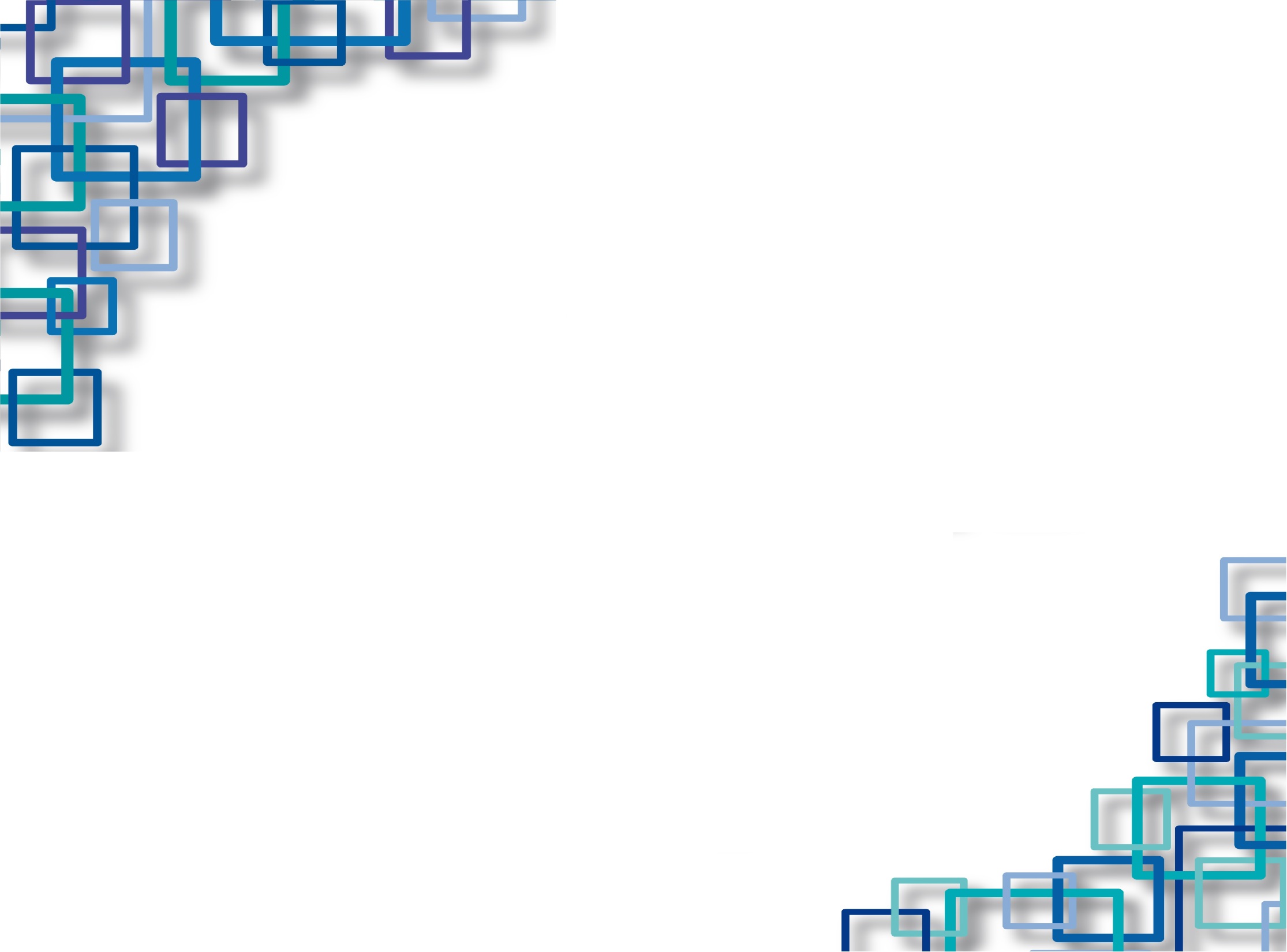 Кроссворд. Ответы.
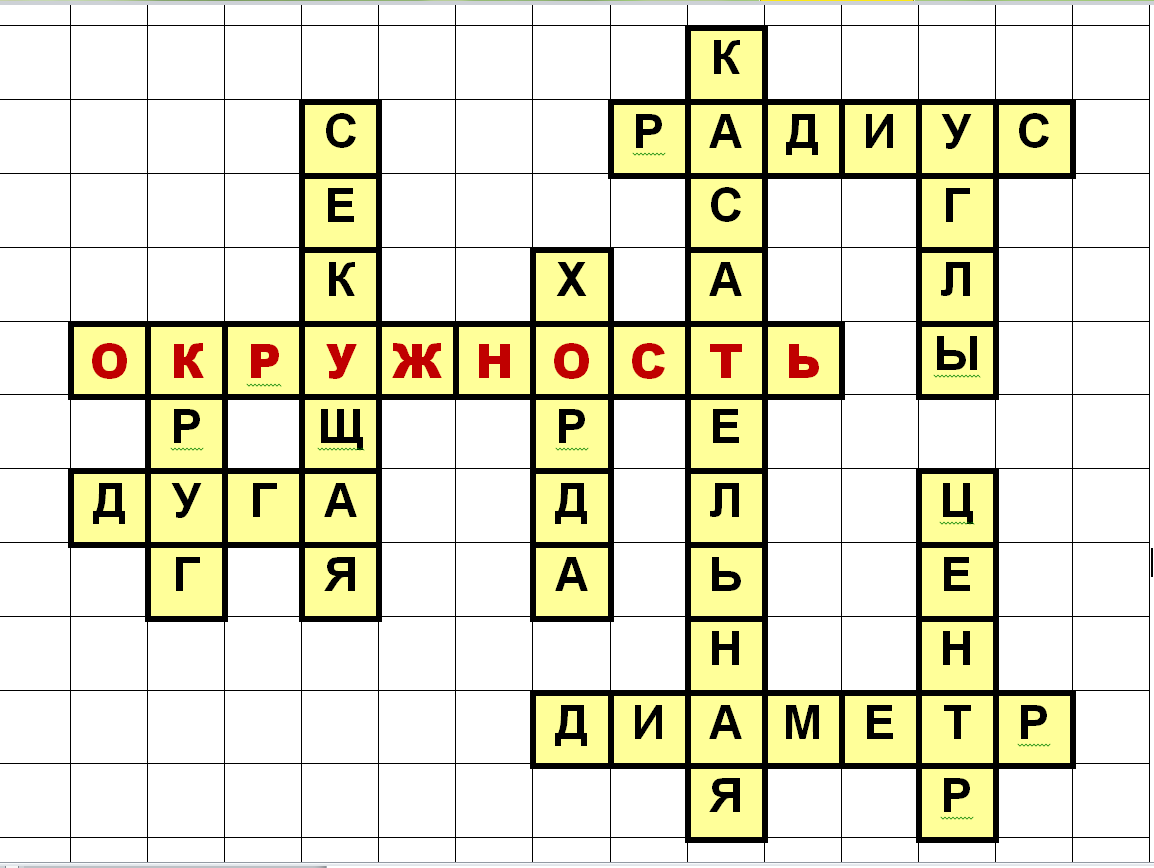 Тема урока:
ОКРУЖНОСТЬ
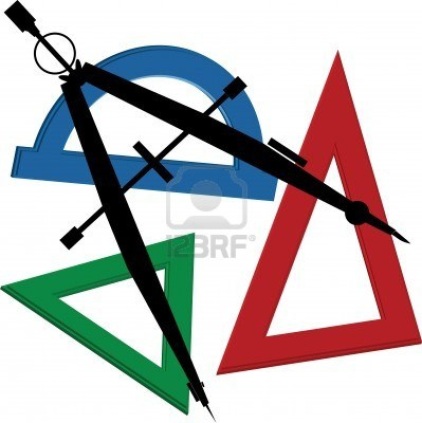 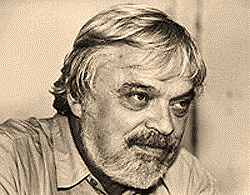 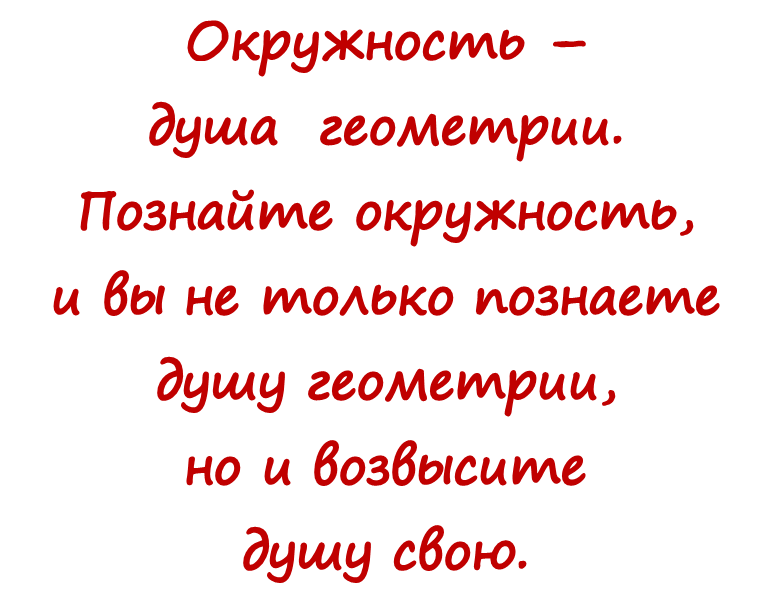 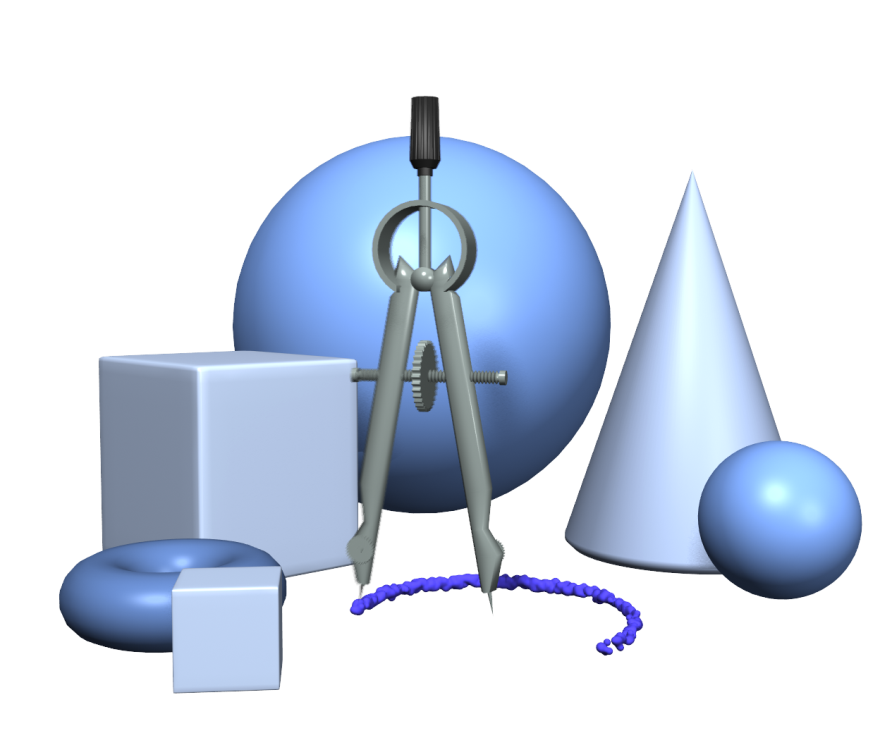 Игорь Фёдорович Шарыгин
(1937-2004)
Российский математик
и педагог, специалист по элементарной геометрии, популяризатор науки, автор учебников и пособий для школьников.
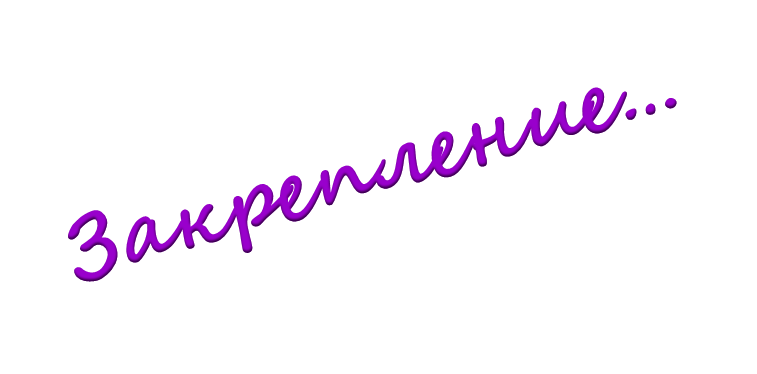 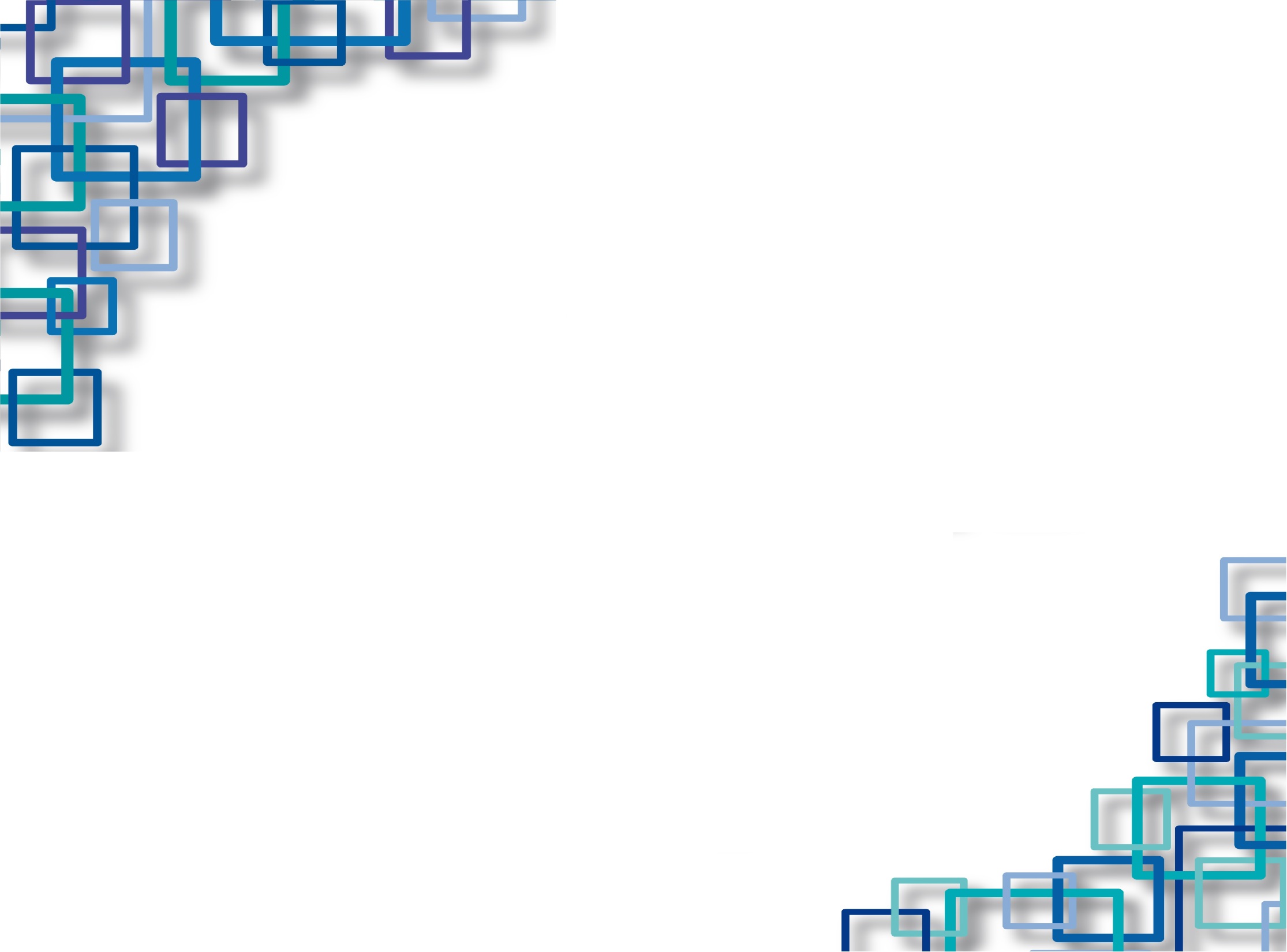 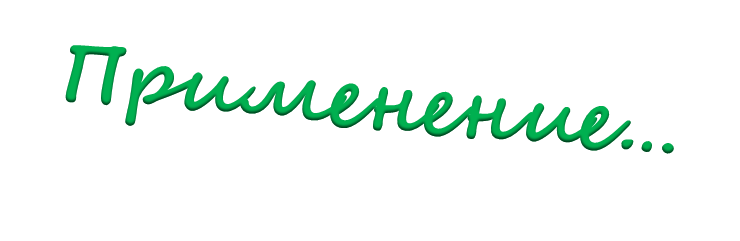 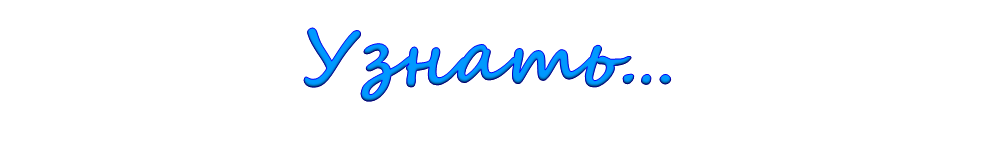 Цели урока
ОКРУЖНОСТЬ
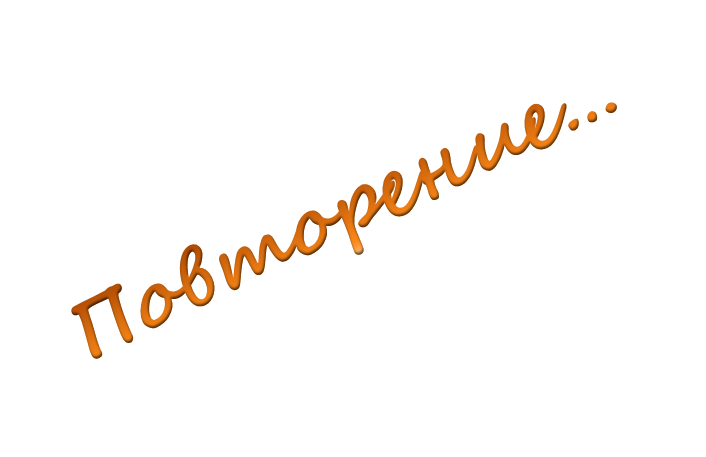 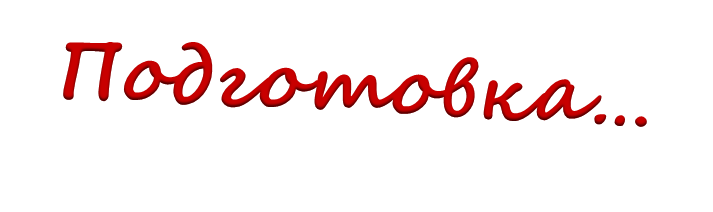 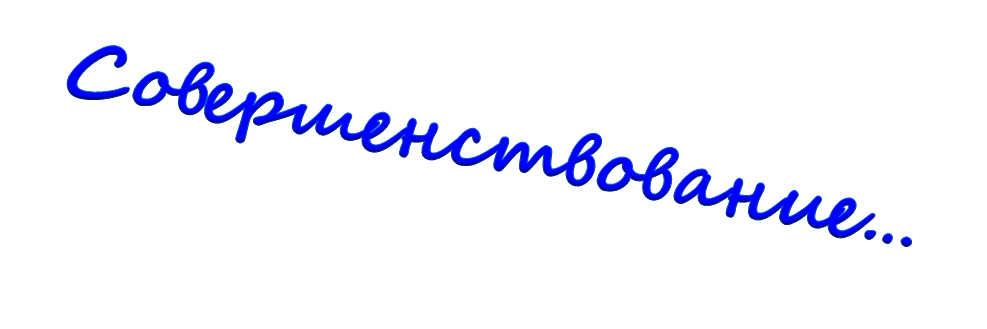 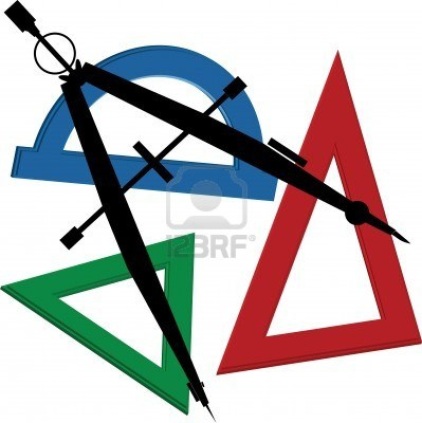 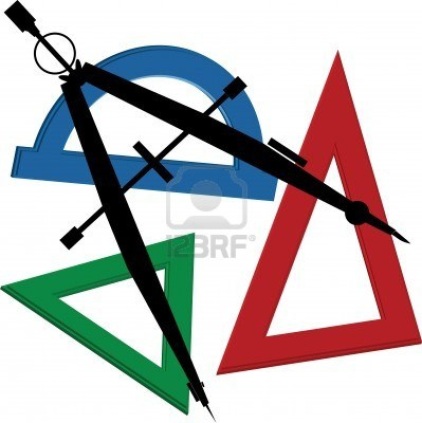 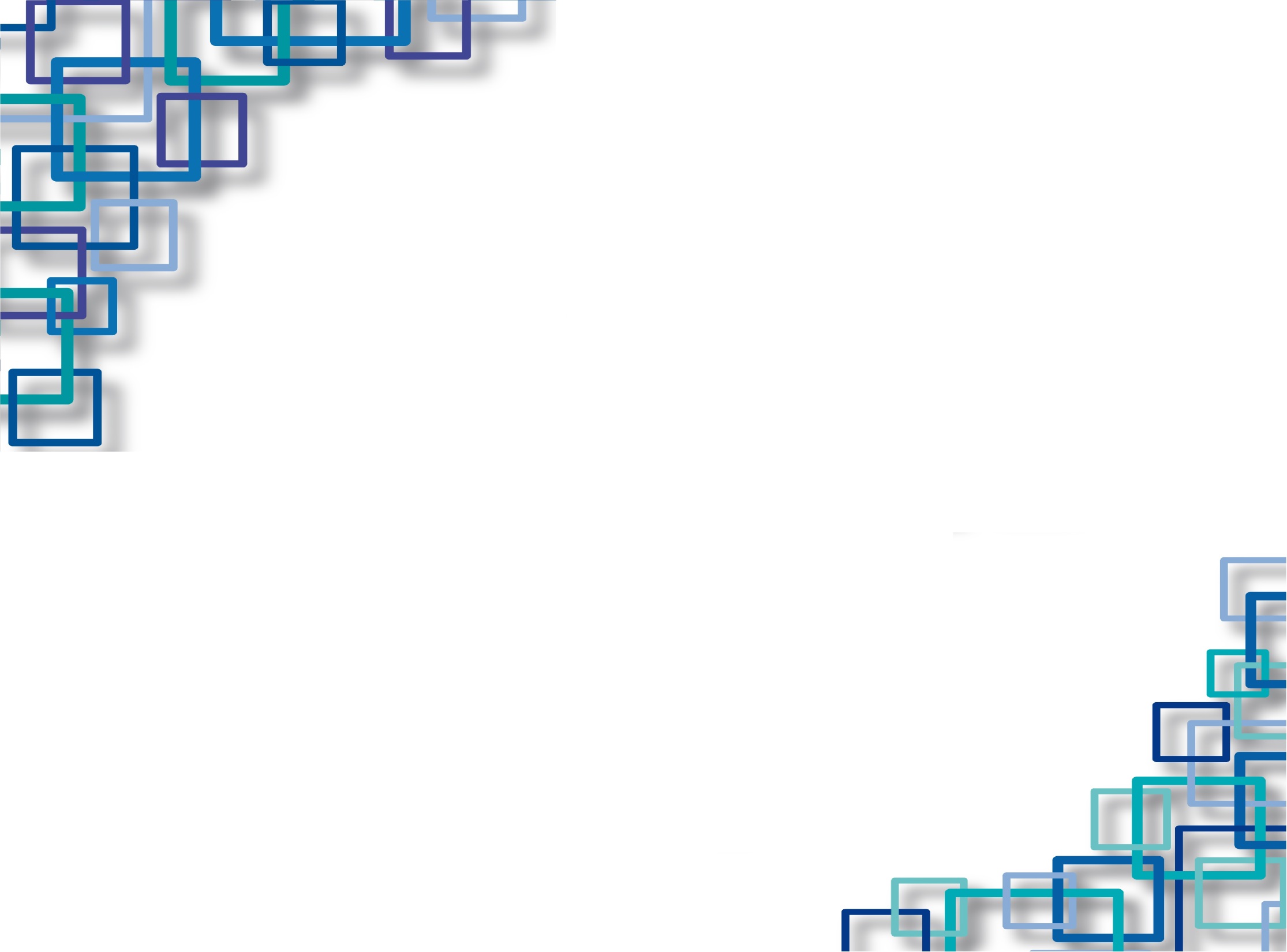 Повторение ранее изученного теоретического материла;
Применение полученных знаний при решении задач разного уровня сложности, в том числе задач ОГЭ и ЕГЭ;
Применение изученного материала при выполнении практических задач; 
дальнейшие исследования свойств окружности с целью получения новых знаний.
Цели урока
«Чтобы дойти до цели, надо прежде всего идти.» 
Оноре де Бальзак
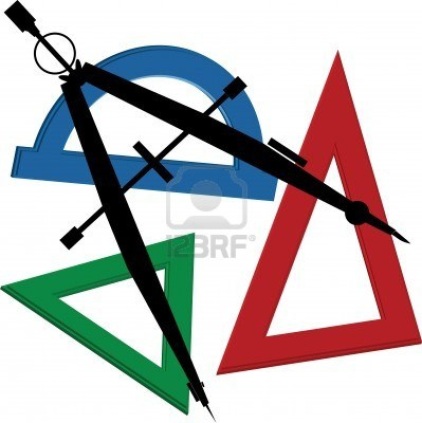 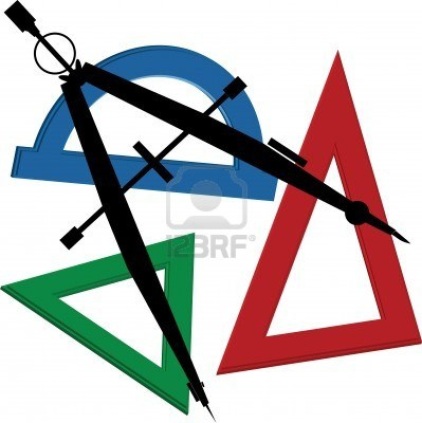 Принимаемся 
за работу!
Задачи 
на готовых 
чертежах
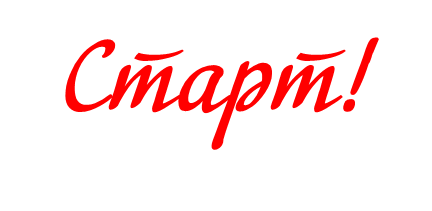 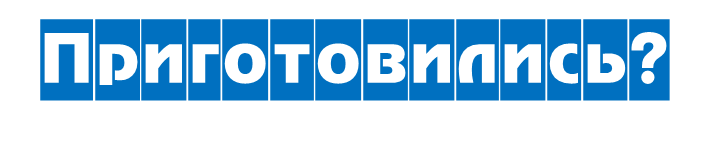 Задача
1.
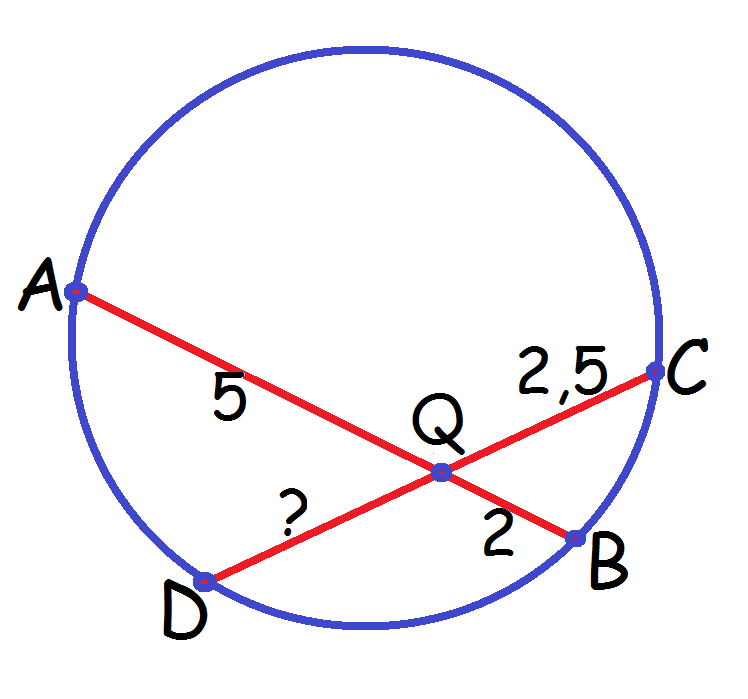 Задача
2.
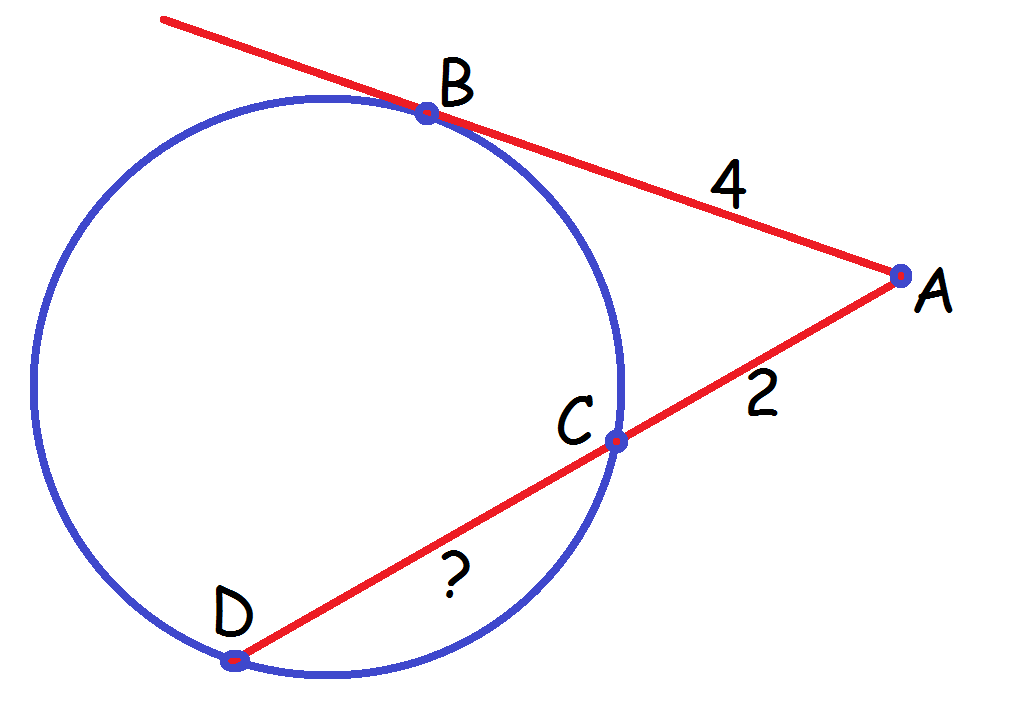 Задачи ОГЭ и ЕГЭ
Задача №10, №24 ОГЭ, 9 класс
Задача №15 ЕГЭ базового уровня
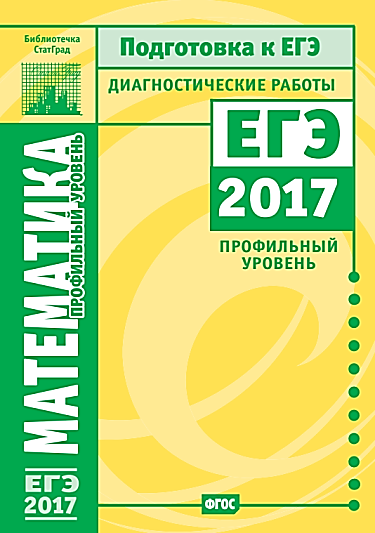 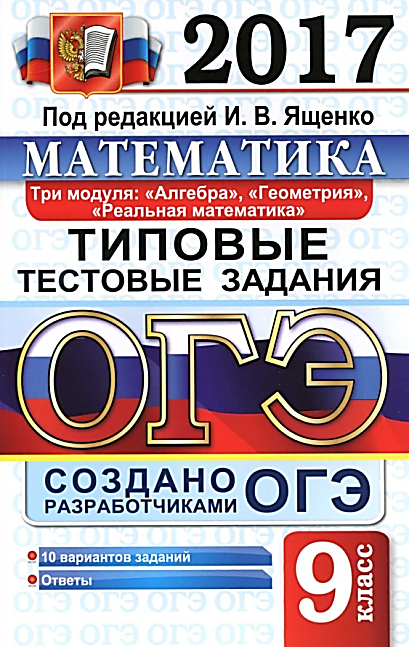 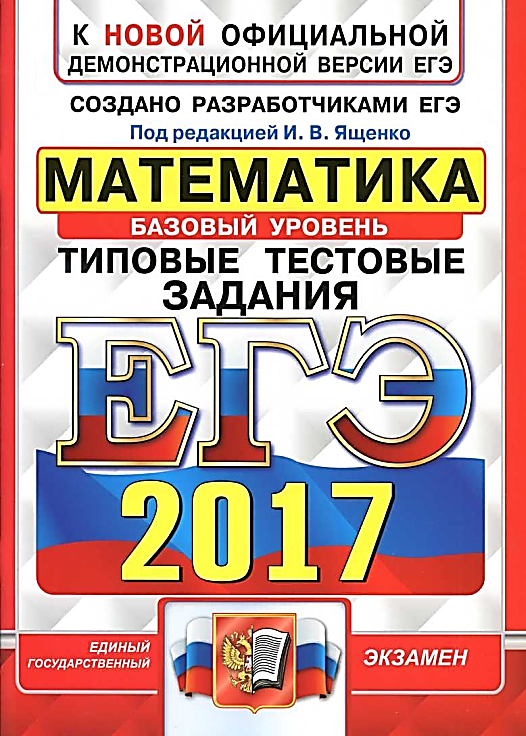 Задача №6, 16 ЕГЭ профильного уровня
ОГЭ Задача №10
3.
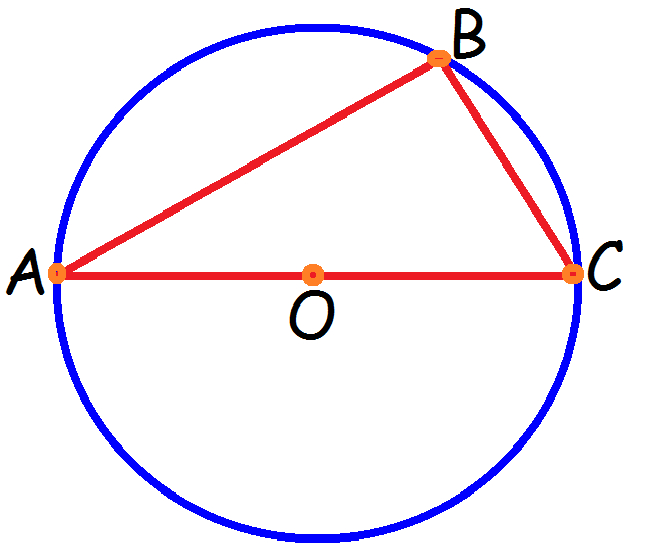 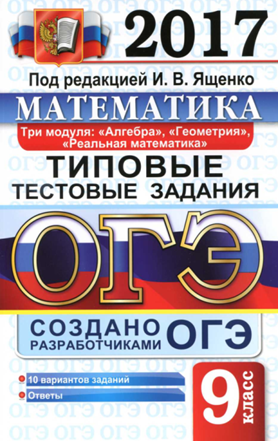 46°
?
44°
ОГЭ Задача №10
4.
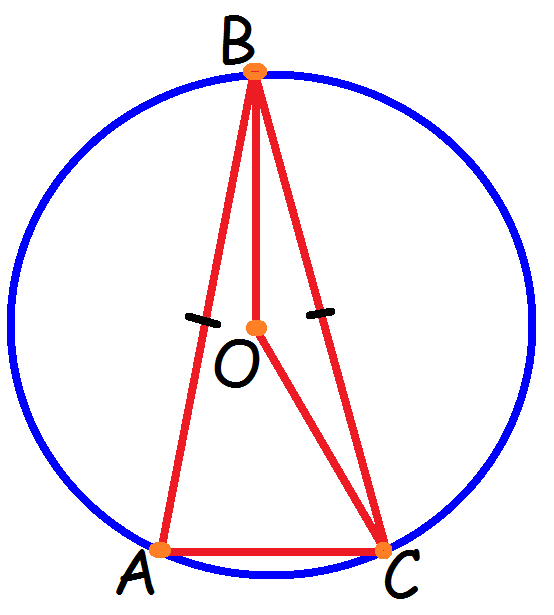 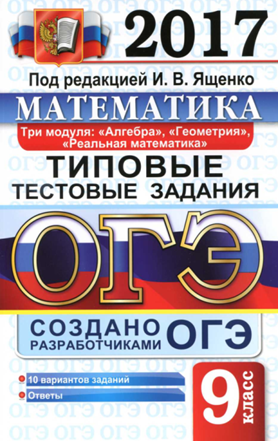 20°
?
160°
ОГЭ Задача №10
5.
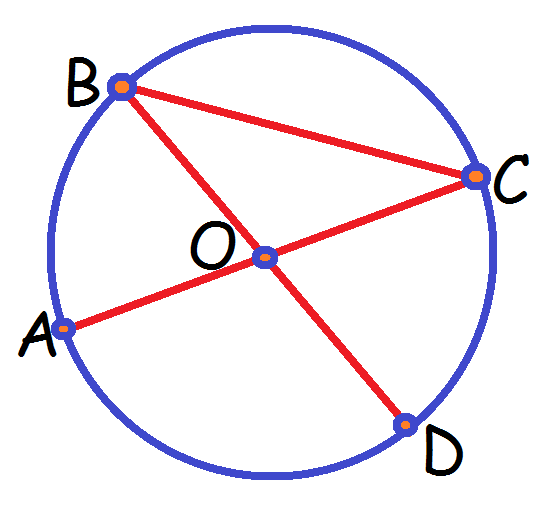 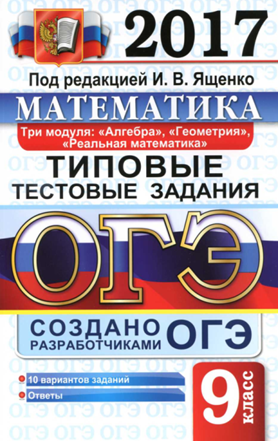 19°
?
142°
ОГЭ Задача № 10 из  Демо-варианта
6.
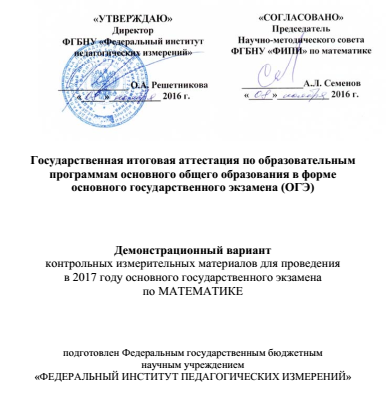 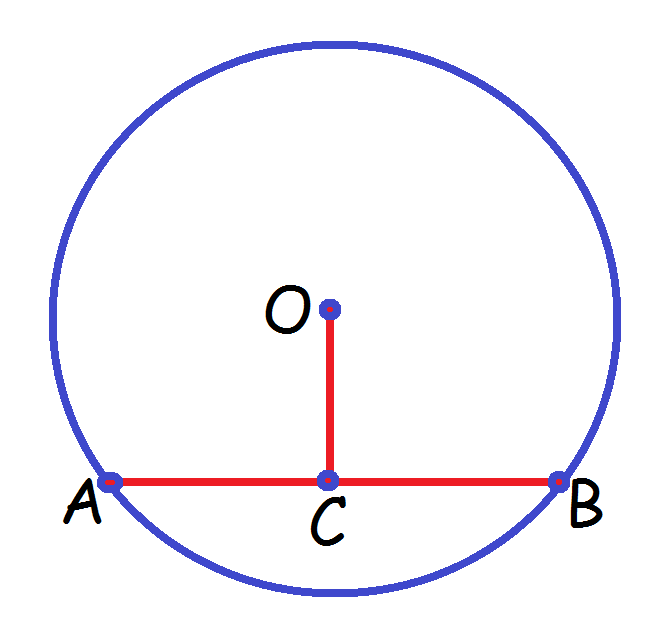 13
5
12
?
АВ=24
ЕГЭ (базовый уровень) Задача №15
7.
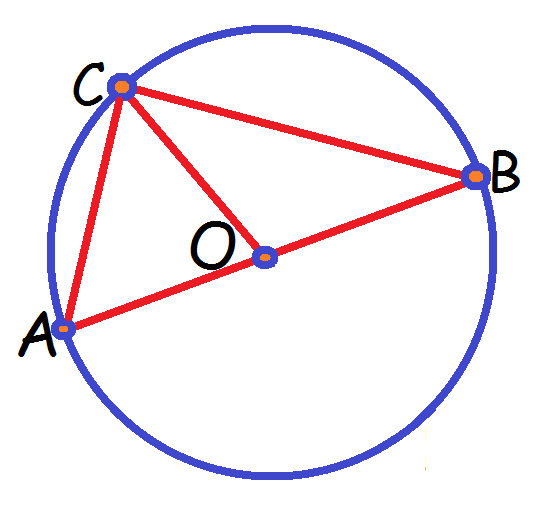 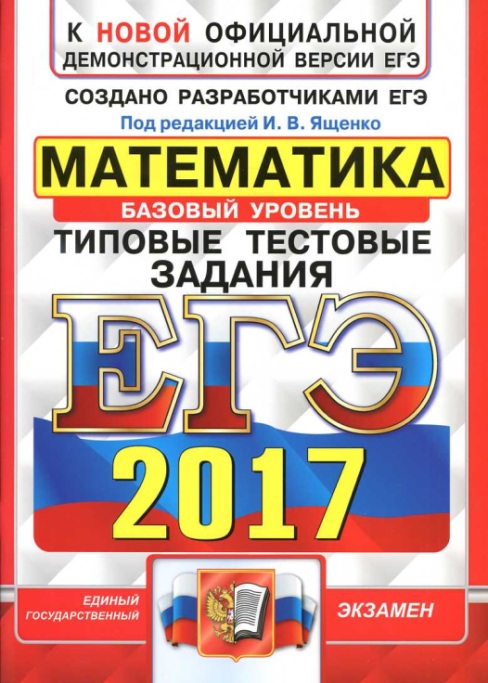 31
120°
?
62
Задача
8.
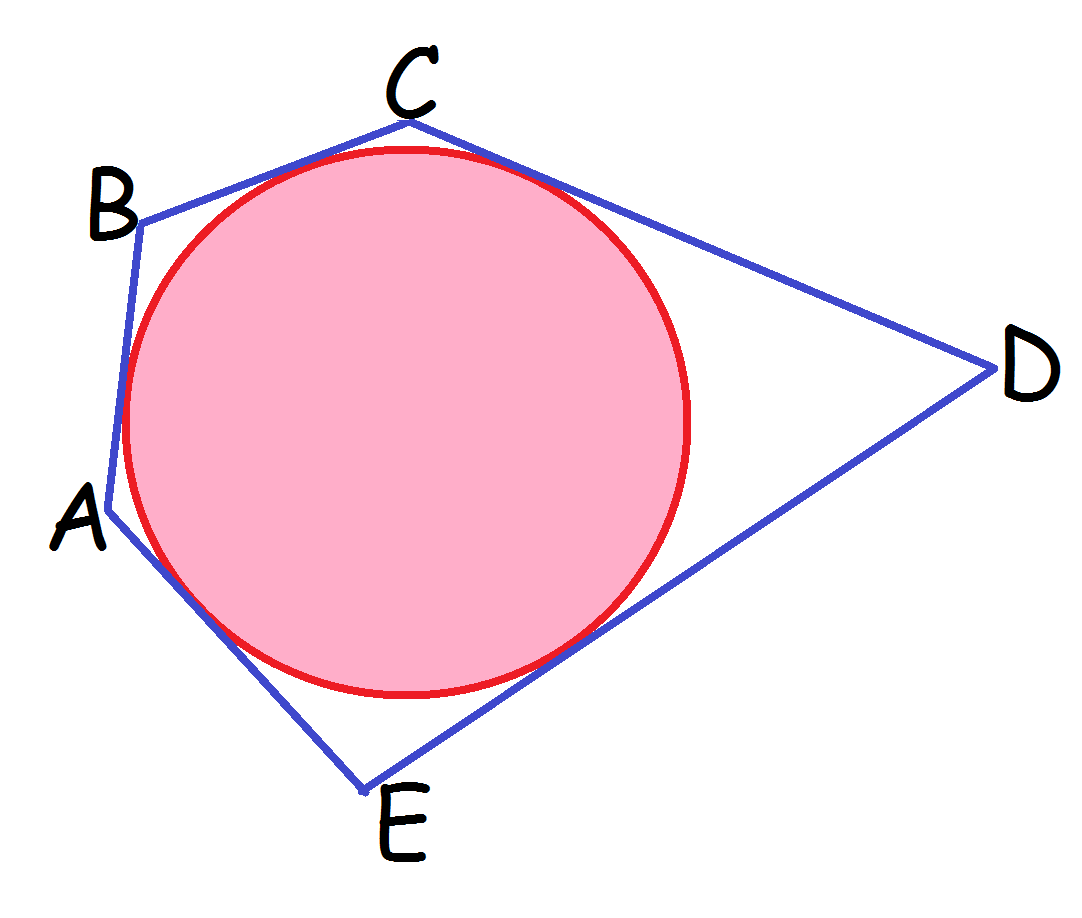 Около единичной окружности описан многоугольник, 
периметр которого равен 10.  
Найдите площадь многоугольника
Около окружности радиуса г описан многоугольник, 
периметр которого равен р.  
Найдите площадь многоугольника
S=pr
Теорема. Площадь многоугольника, описанного около окружности, равна произведению его полупериметра на радиус вписанной окружности.
Софизм
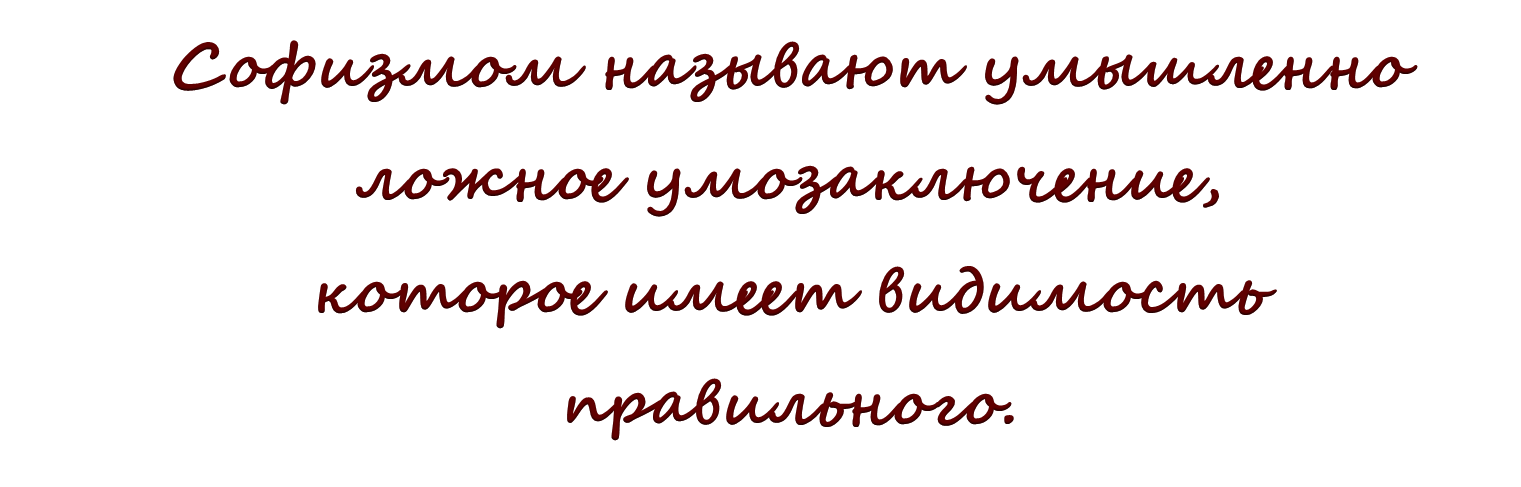 Геометрический софизм
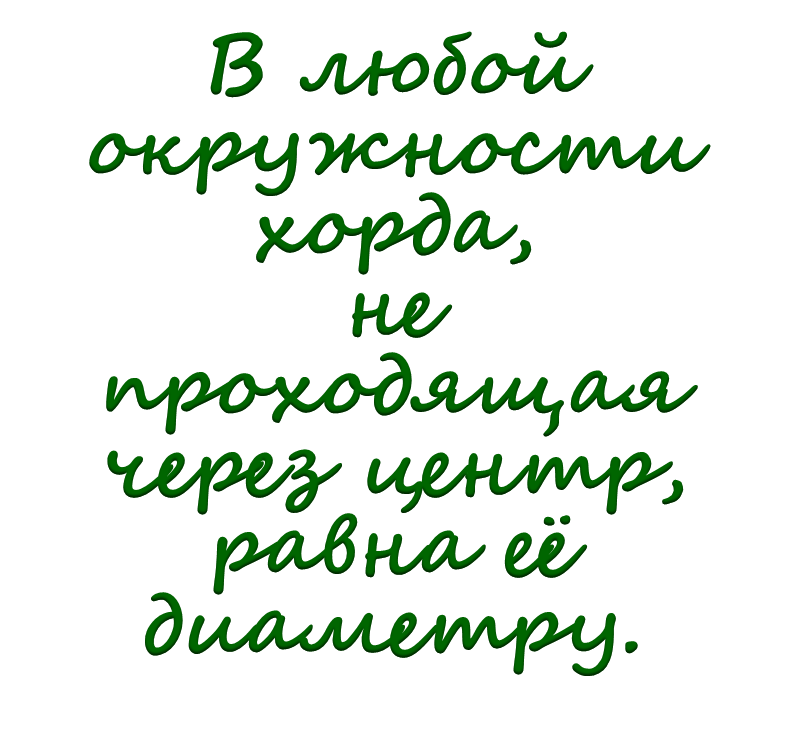 А
O
Е
В
С
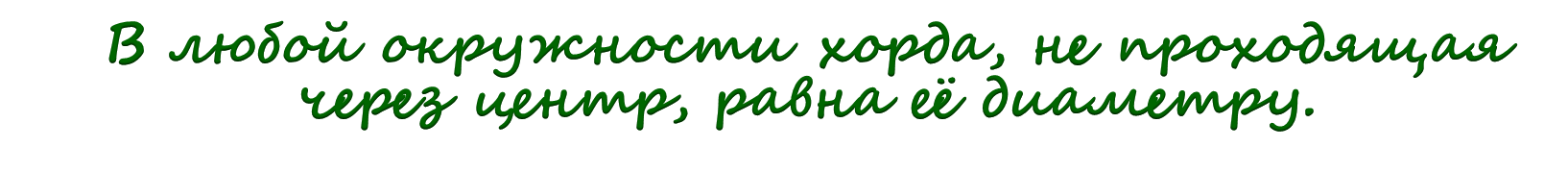 Доказательство:
Дано: АВ - диаметр.
Проведём хорду АС.
А
Пусть D – середина АС.
Проведём хорду ВЕ.
O
Соединим точки С и Е.
D
Е
В
С
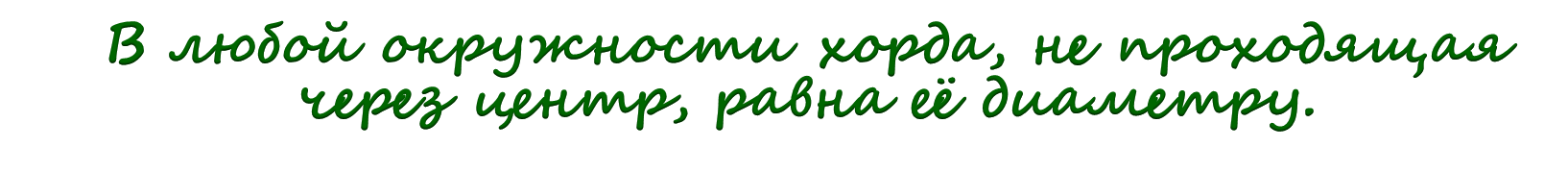 Доказательство:
𝘓ВАС = 𝘓 СВЕ, как вписанные, опирающиеся на одну дугу ВС.
А
O
𝘓 ADB = 𝘓CDE, как 
вертикальные. 
AD=CD по построению.
D
Е
Отсюда следует, что ΔABD = ΔCDE по стороне и двум углам.
В
С
Тогда получаем, что АВ=СЕ.
Мы славно поработали! 
Мы славно отдохнём!
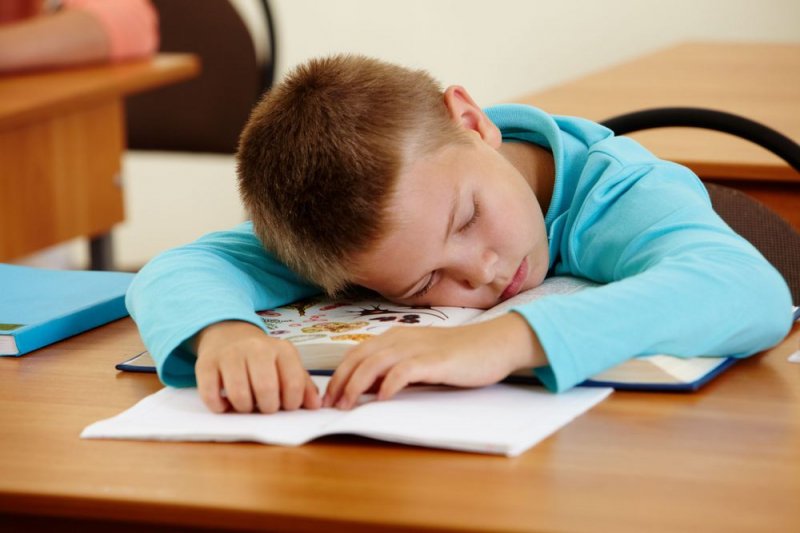 Тихая минутка
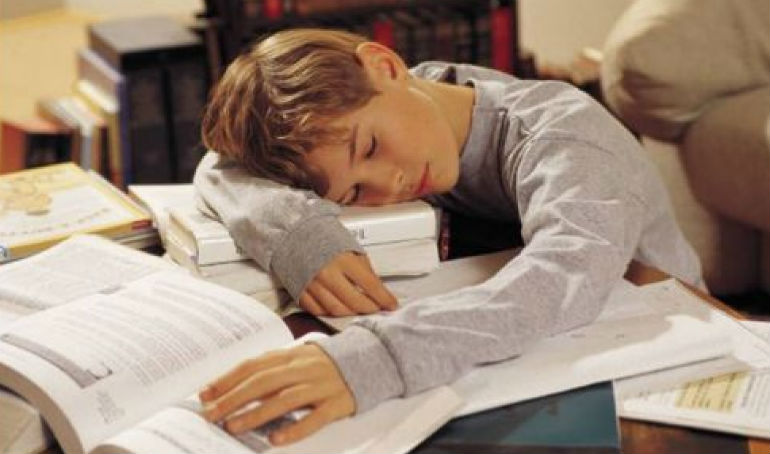 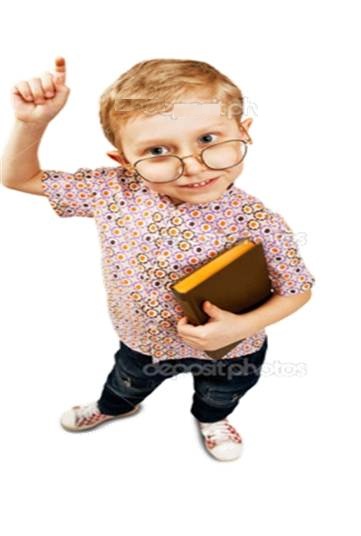 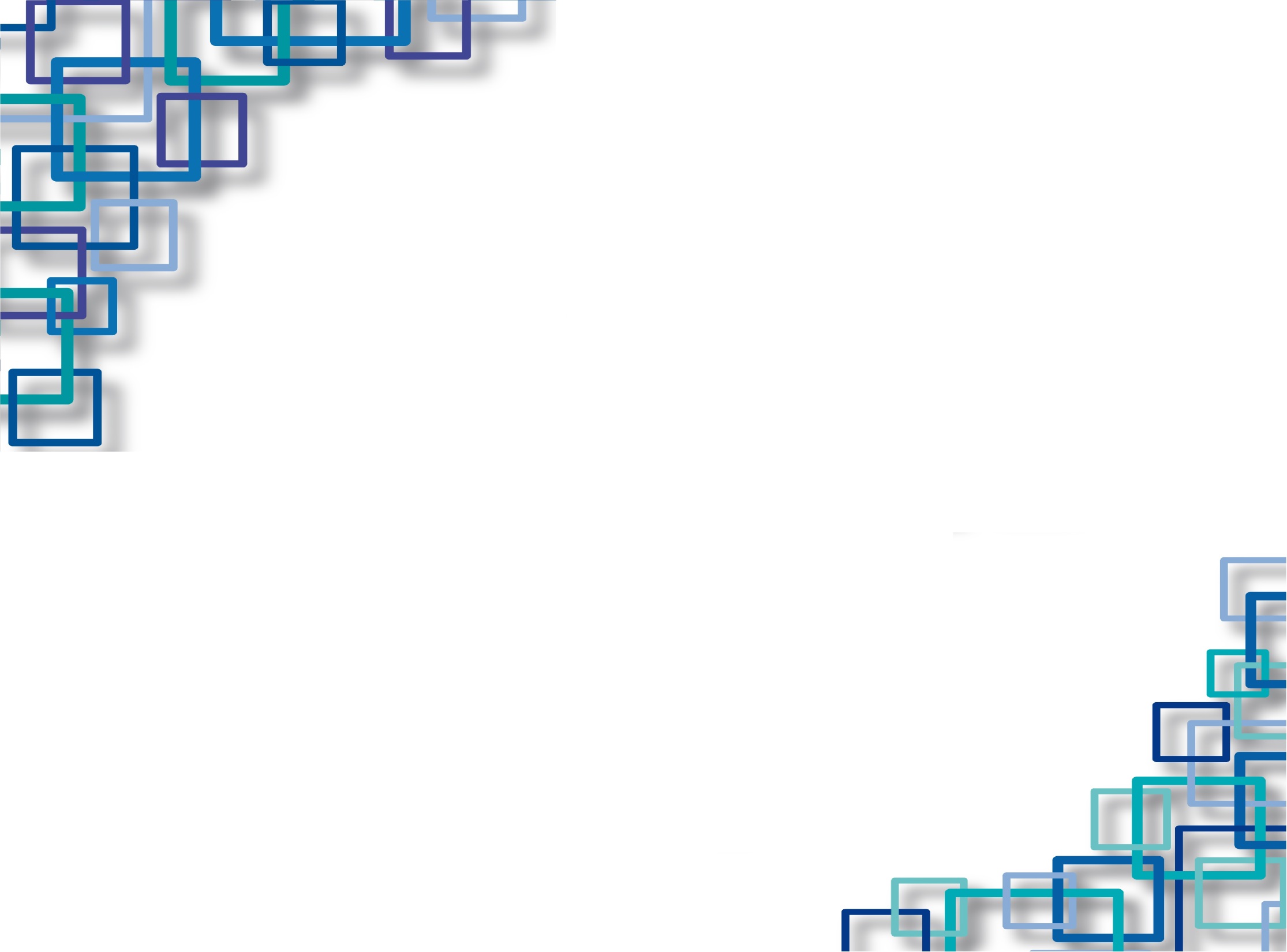 ТЕСТ по теме 
«Окружность»
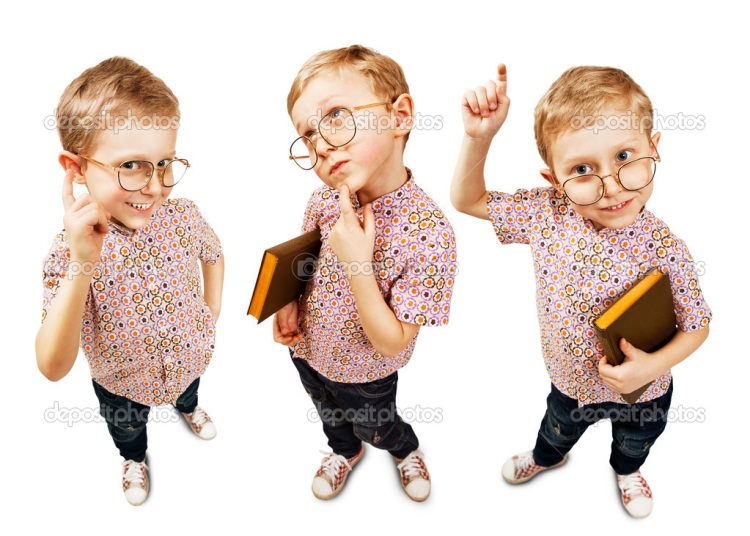 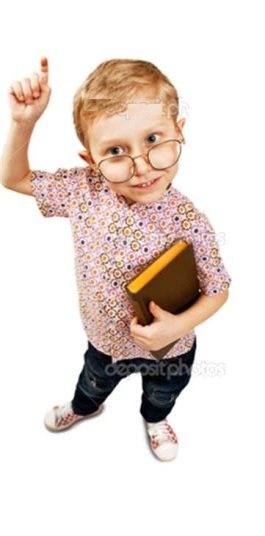 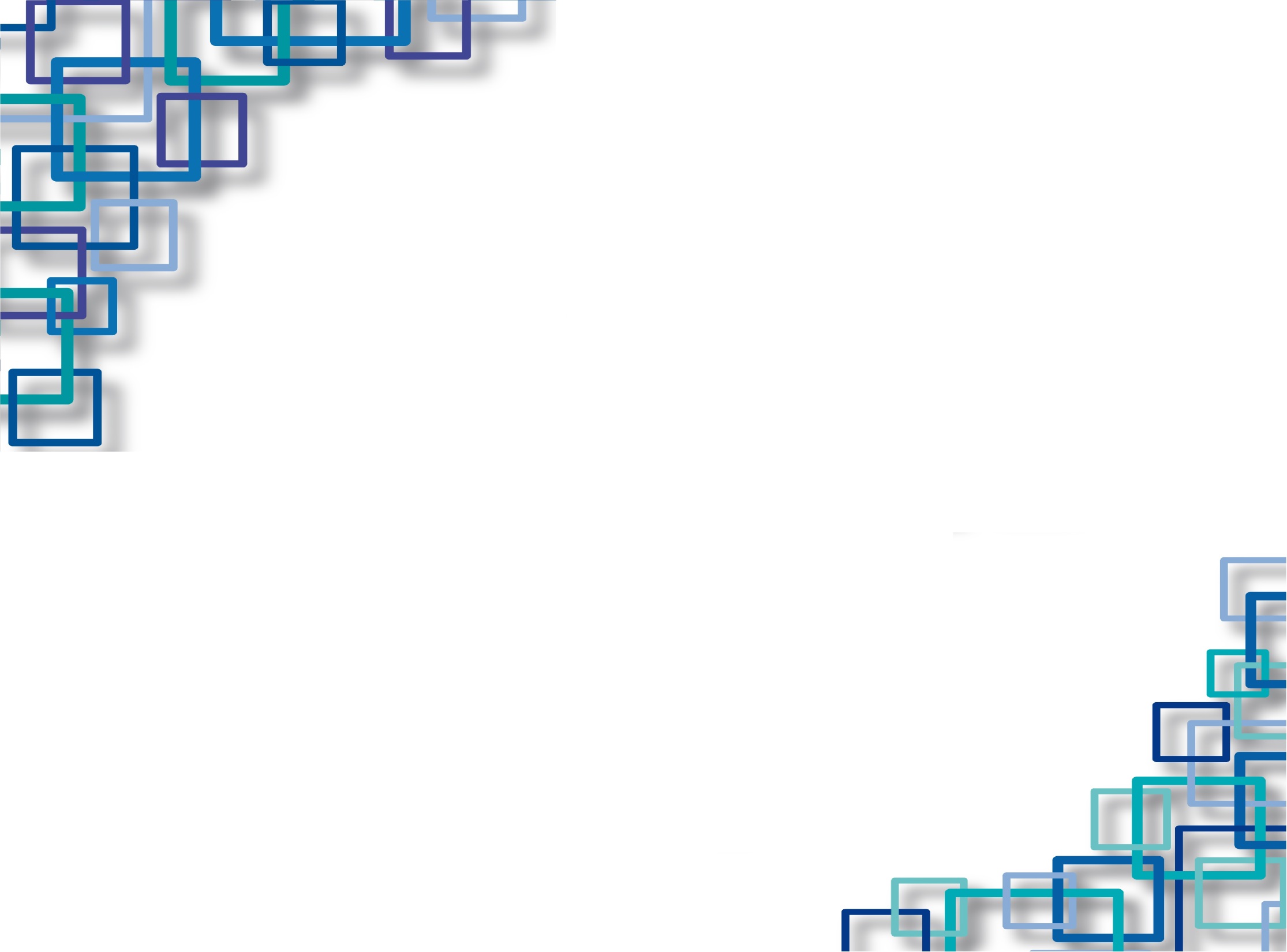 Взаимопроверка
1 вариант
1 - нет
2 - да
3 - нет
4 - Б
5 - Б
6 - А
7 - А
3 вариант
1 - да
2 - нет
3 - да
4 - В
5 - А
6 - А
7 - А
4 вариант
1 - нет
2 - да
3 - да
4 - А
5 - А
6 - Б
7 - В
2 вариант
1 - да
2 - нет
3 - да
4 - А
5 - В
6 - Б
7 - В
Критерии оценки:  
7б- «5», 6б – «4», 4-5б – «3», менее 4б –»2»
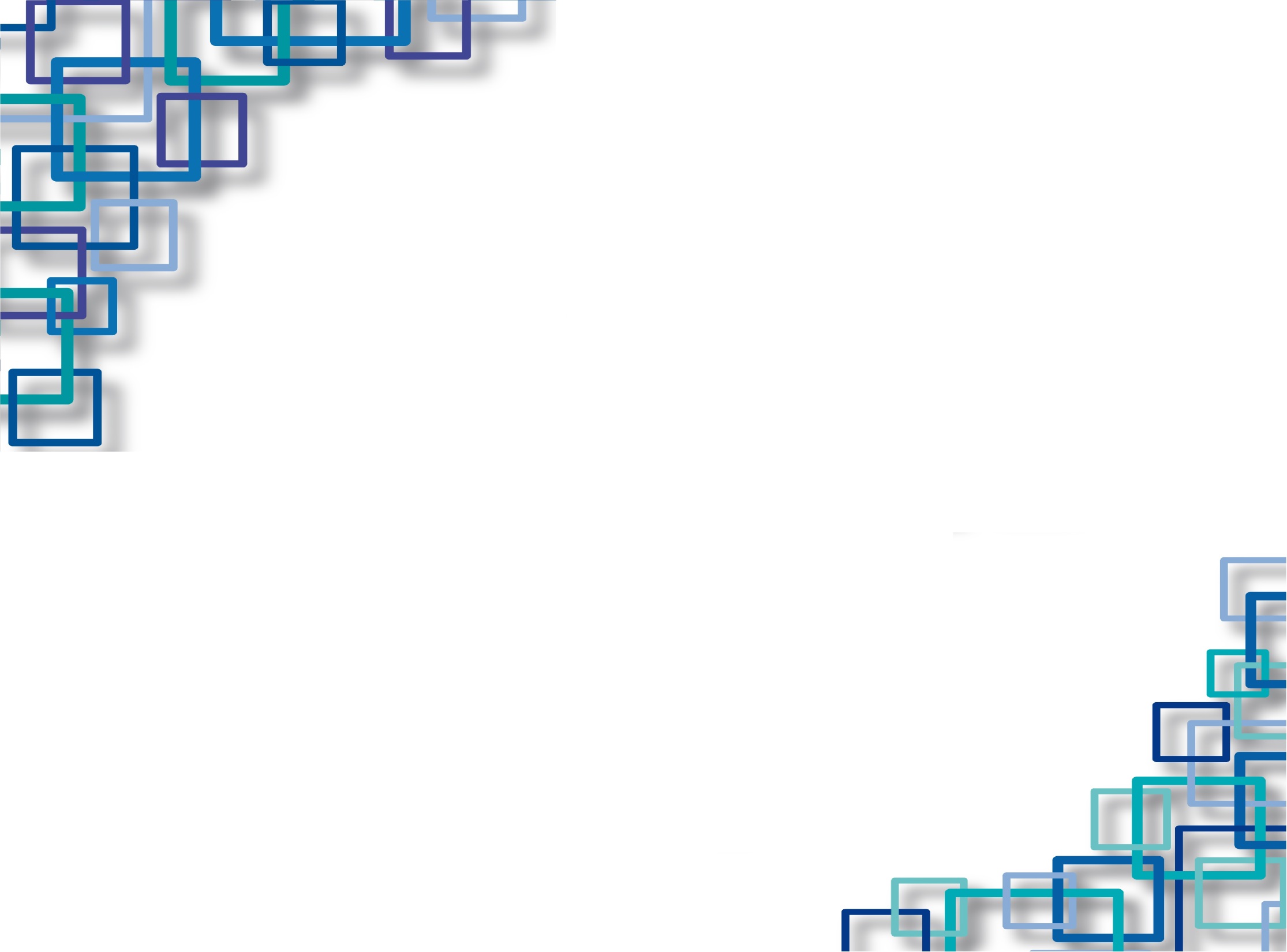 Внесите результаты в оценочный лист
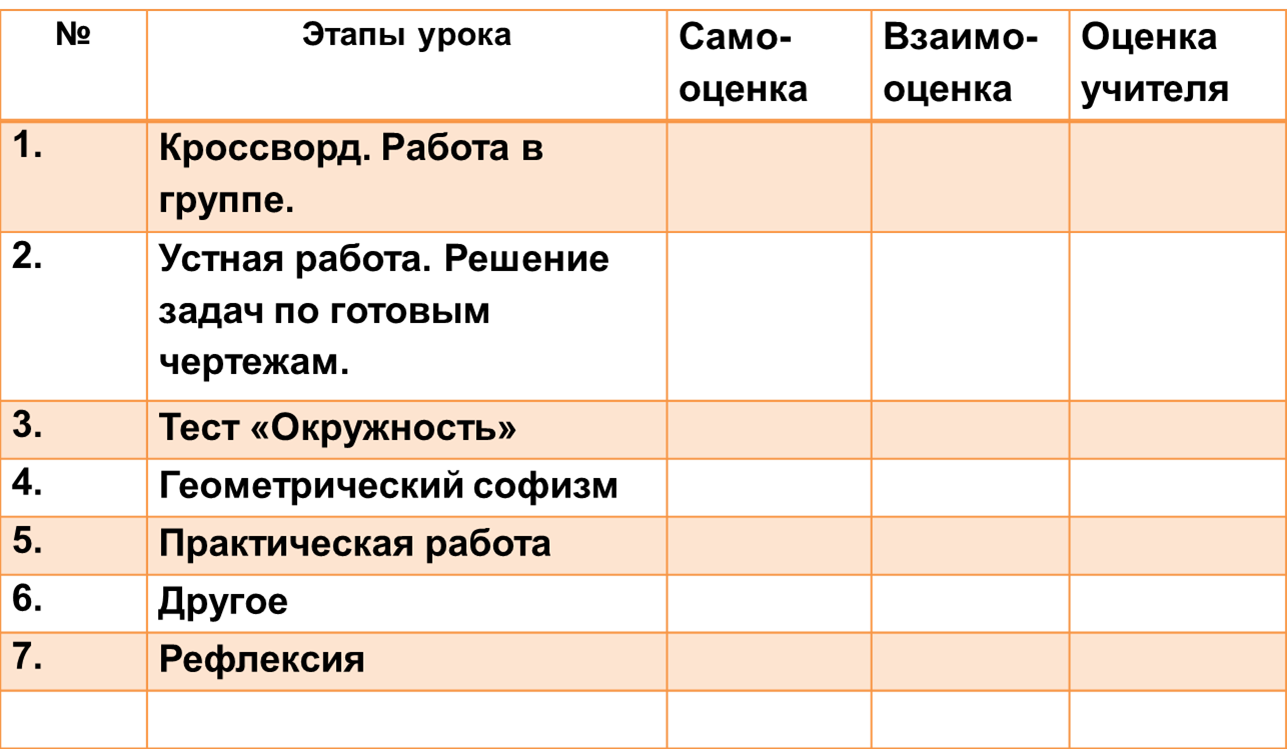 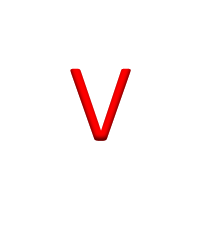 Фамилия 
проверявшего
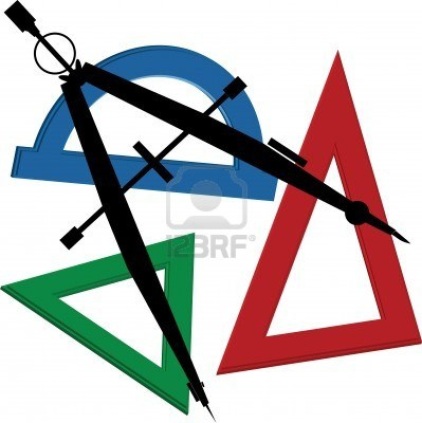 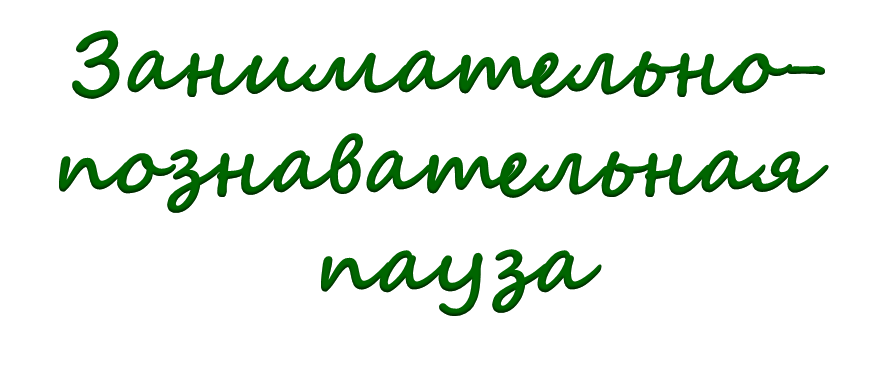 Догадайтесь, о чём речь…
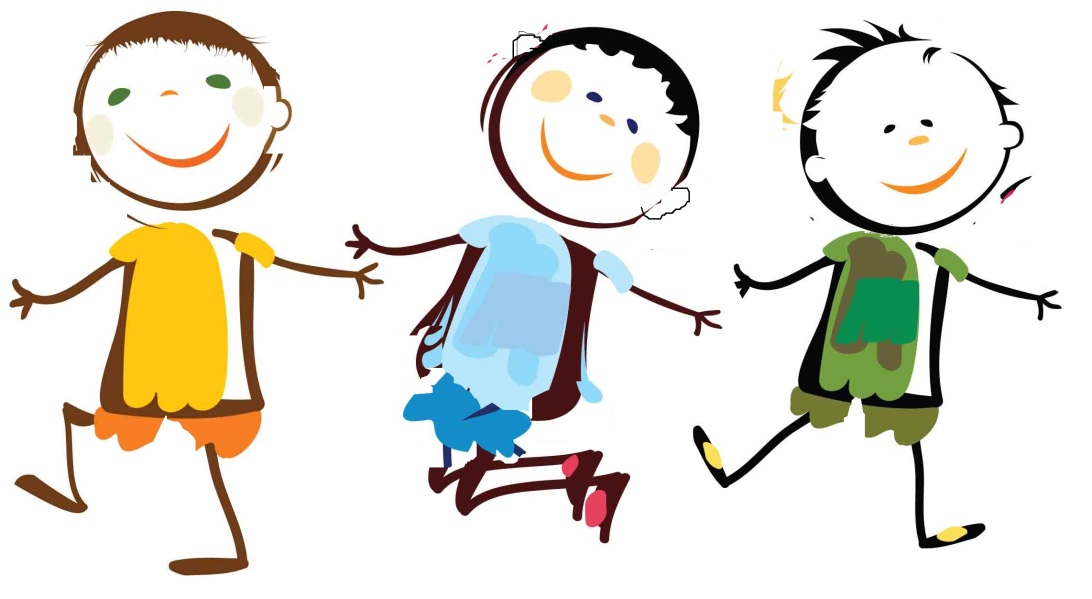 Ответ
Этот предмет пролежал в земле 2000 лет.
Был обнаружен во Франции при раскопке древнего кургана. Очень много этих бронзовых инструментов было найдено под пеплом, покрывавшем греческий город Помпеи.
За многие сотни конструкция этого предмета не изменилась, настолько она была совершенной. 
Что это за предмет?
Варианты ответов
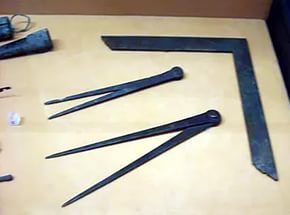 Стило
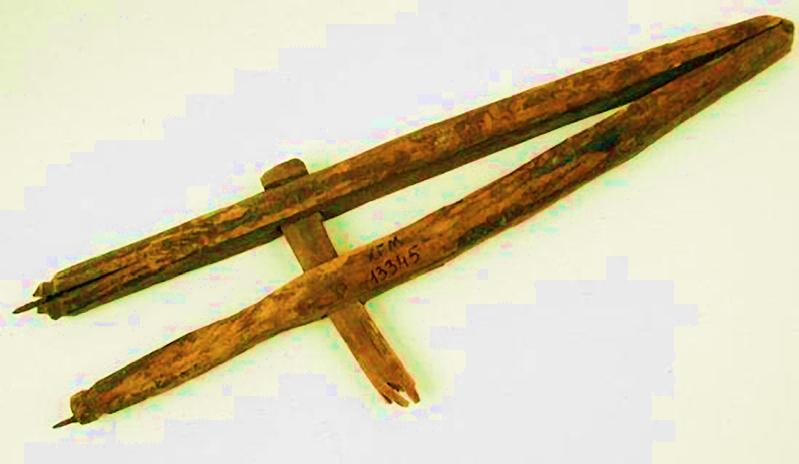 Циркуль
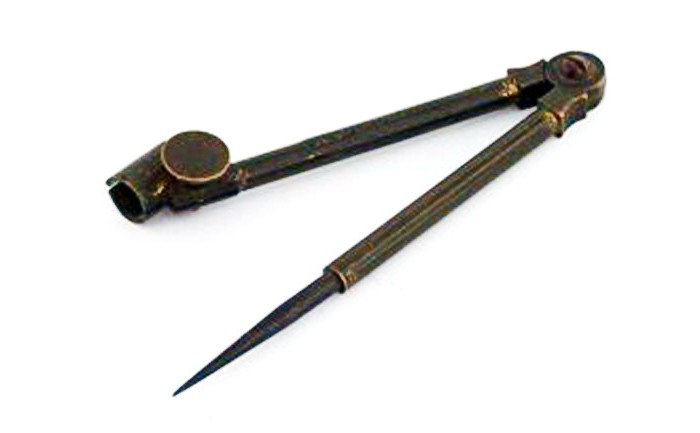 Чертёжный треугольник
Рейсфедер
В русском языке есть ряд устойчивых выражений со словом «круглый».
Круглыми бывают и дурак, и сирота, и дата, и год.

А кто не бывает круглым?
Варианты ответов
двоечник
хорошист
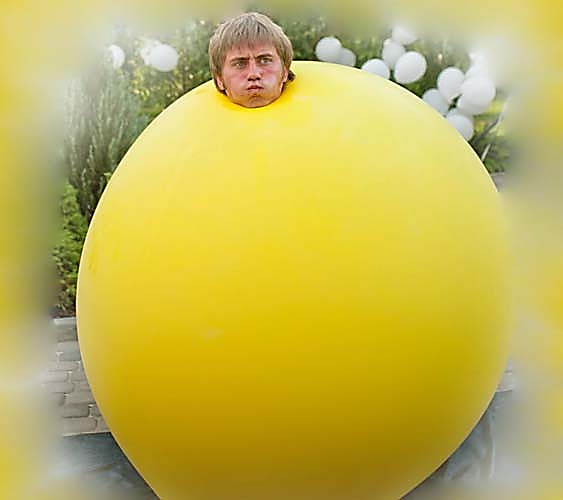 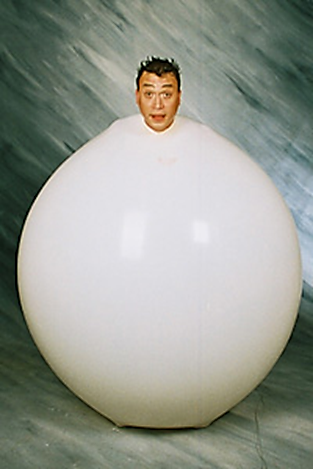 отличник
4
4
троечник
Известно, что существуют созвездия с самыми разными названиями, в том числе геометрическими.
Есть созвездие Треугольник, Южный треугольник и др.
Как вы думаете, какие из указанных созвездий существуют?
Варианты ответов
Малый круг
Циркуль
Южный круг
Обруч
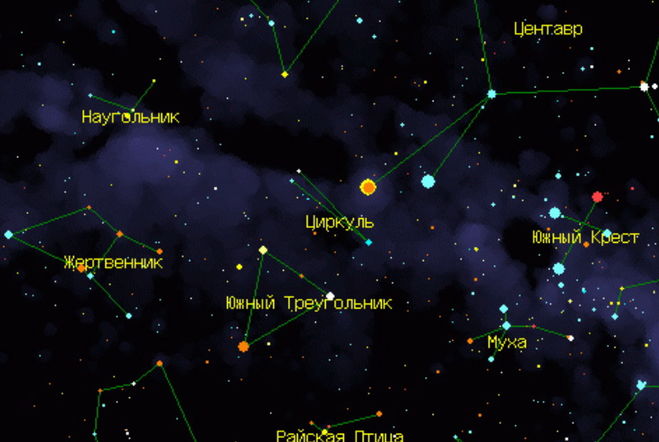 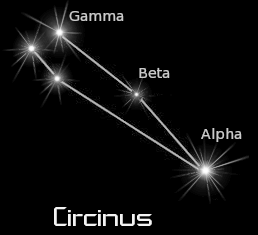 Математическая шутка:
Коза, привязанная к колышку, 
лучше всех знает, что такое …
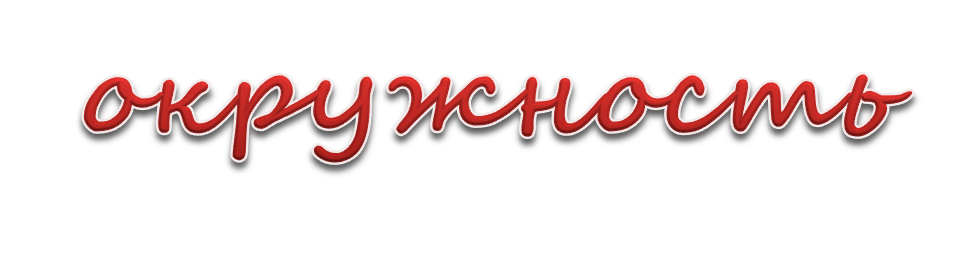 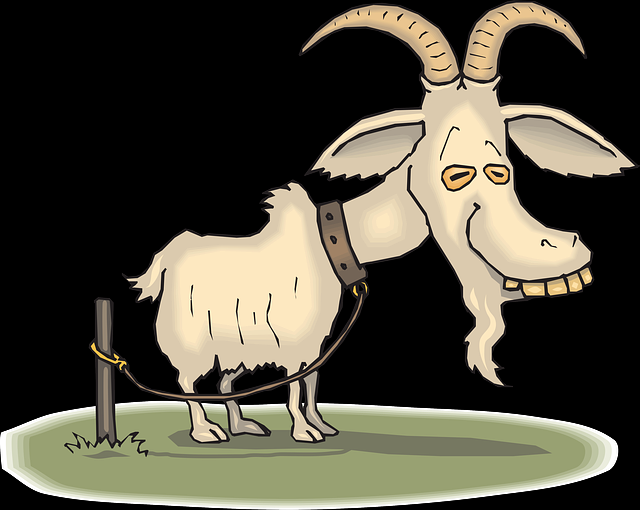 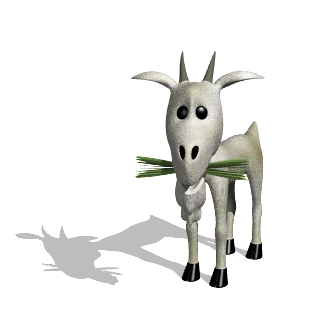 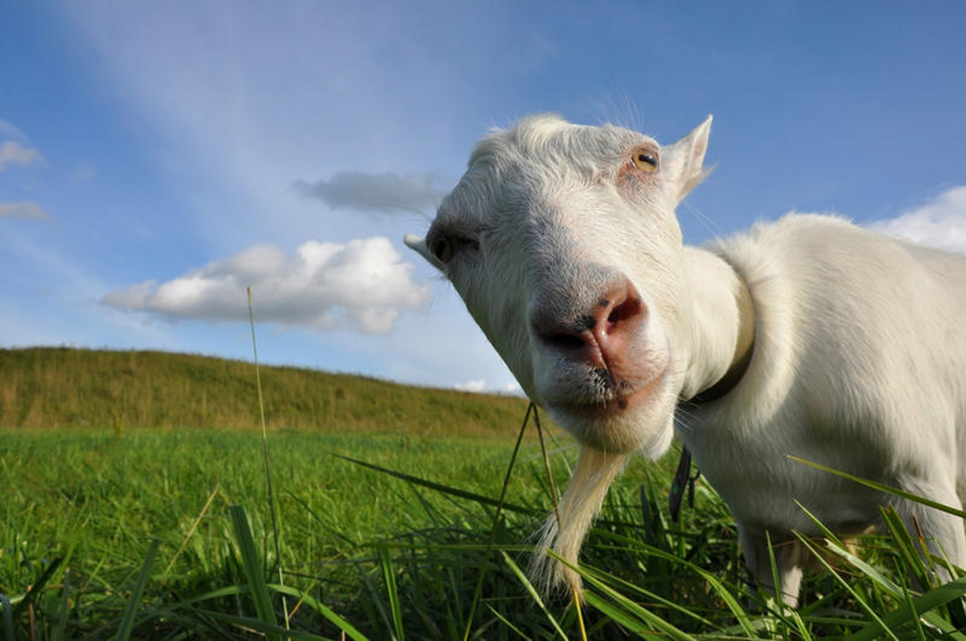 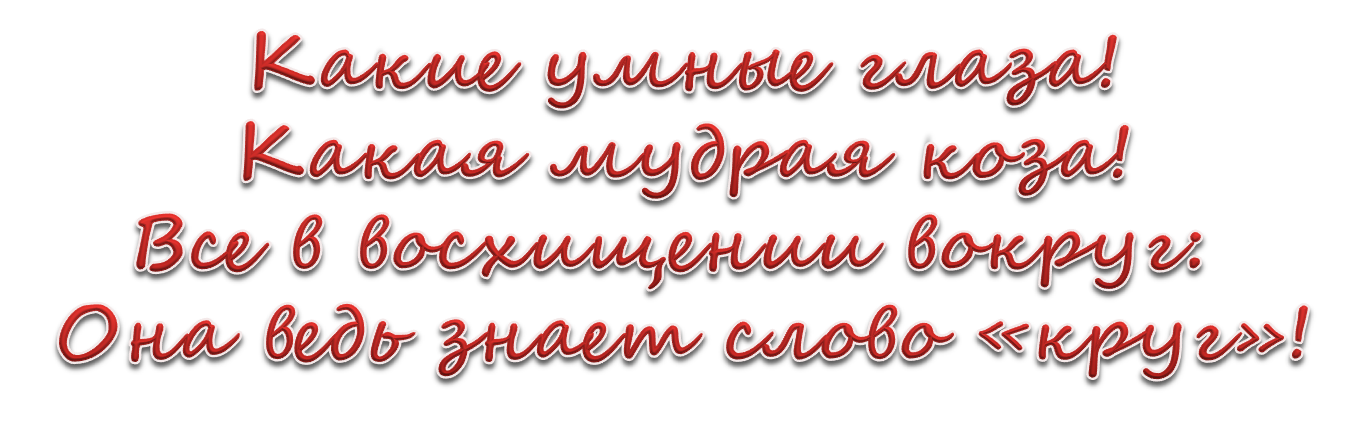 Принимаемся 
за работу!
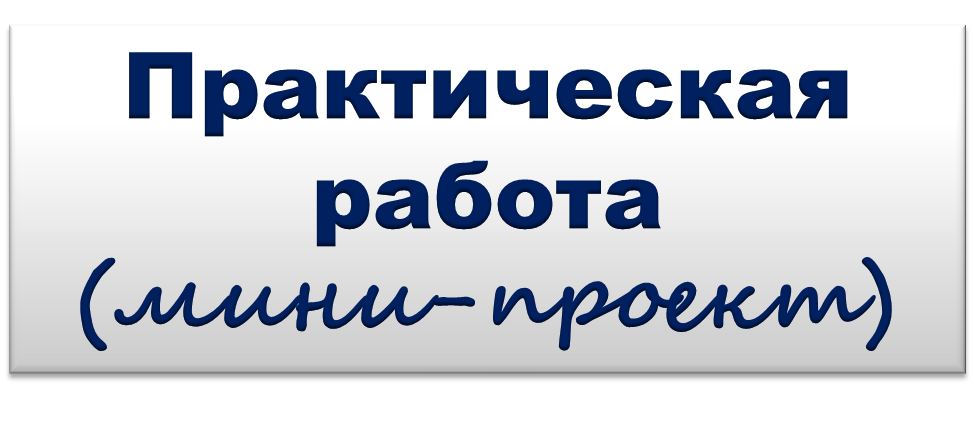 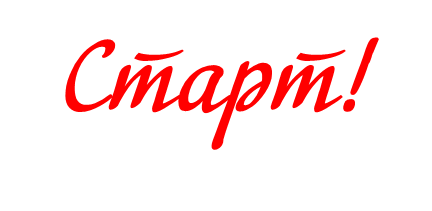 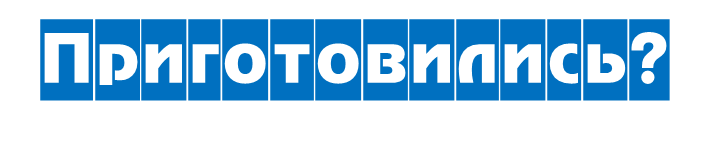 Задание №1
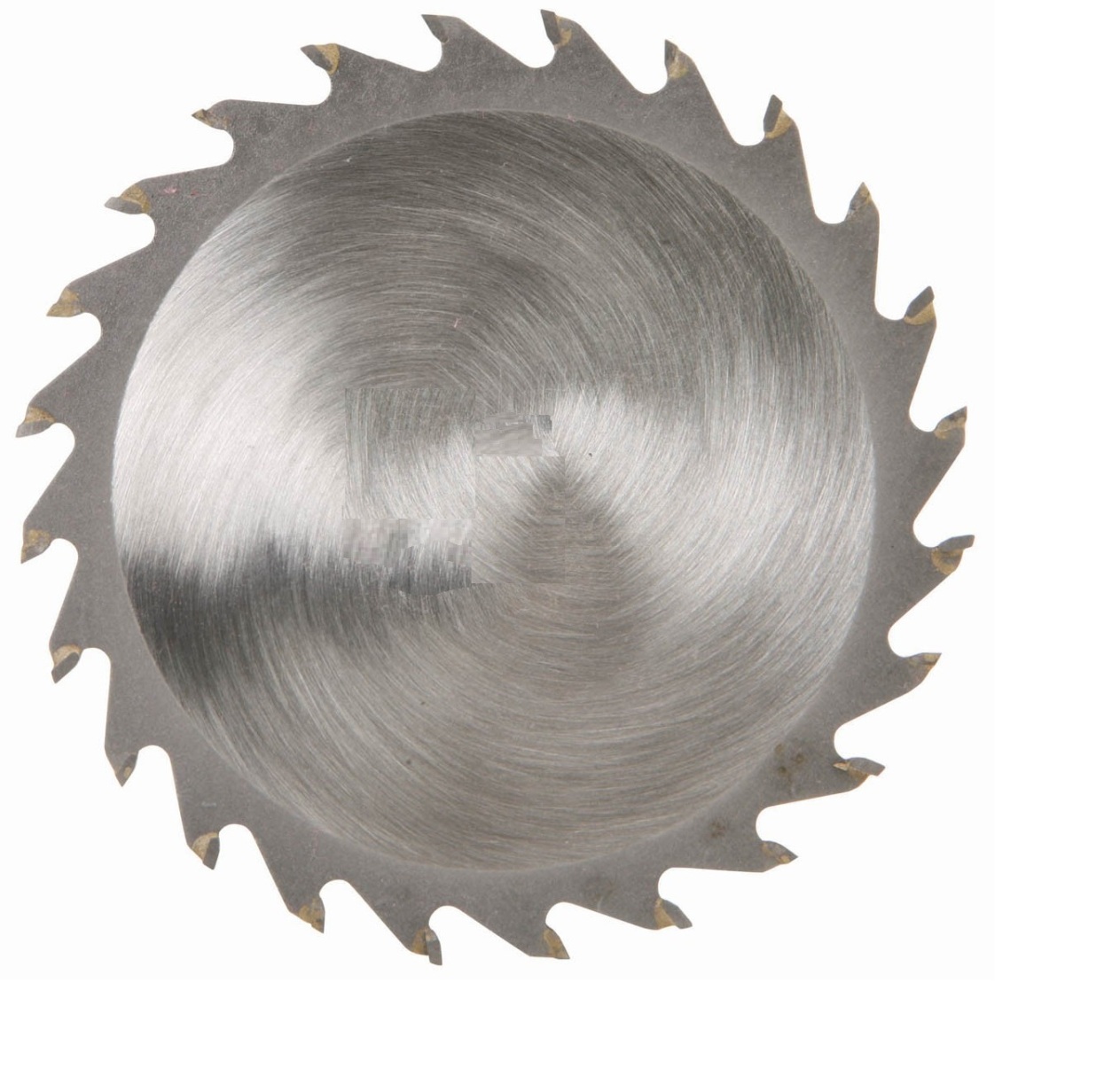 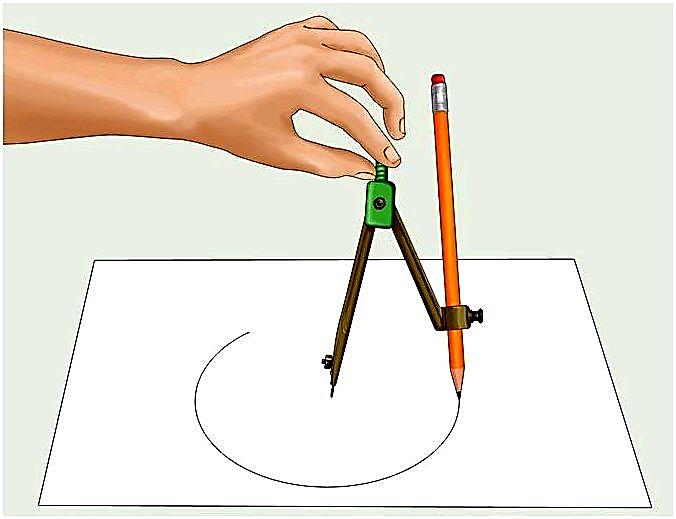 Найдите центр детали
с помощью циркуля и линейки
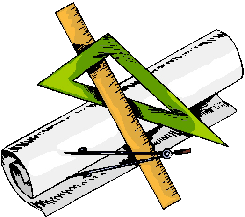 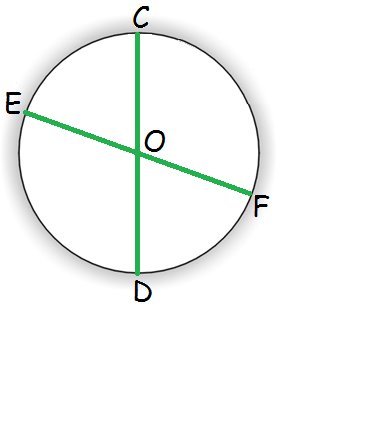 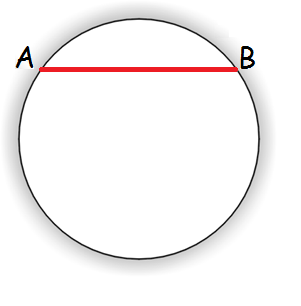 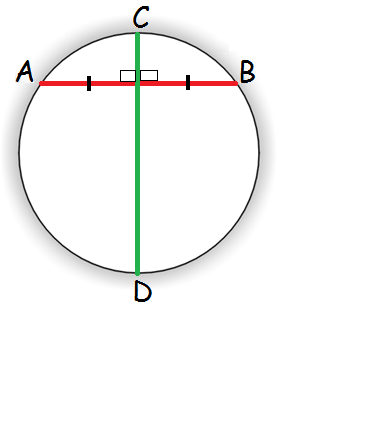 Возможные способы построения
Рис. 3
Рис. 1
Рис. 2
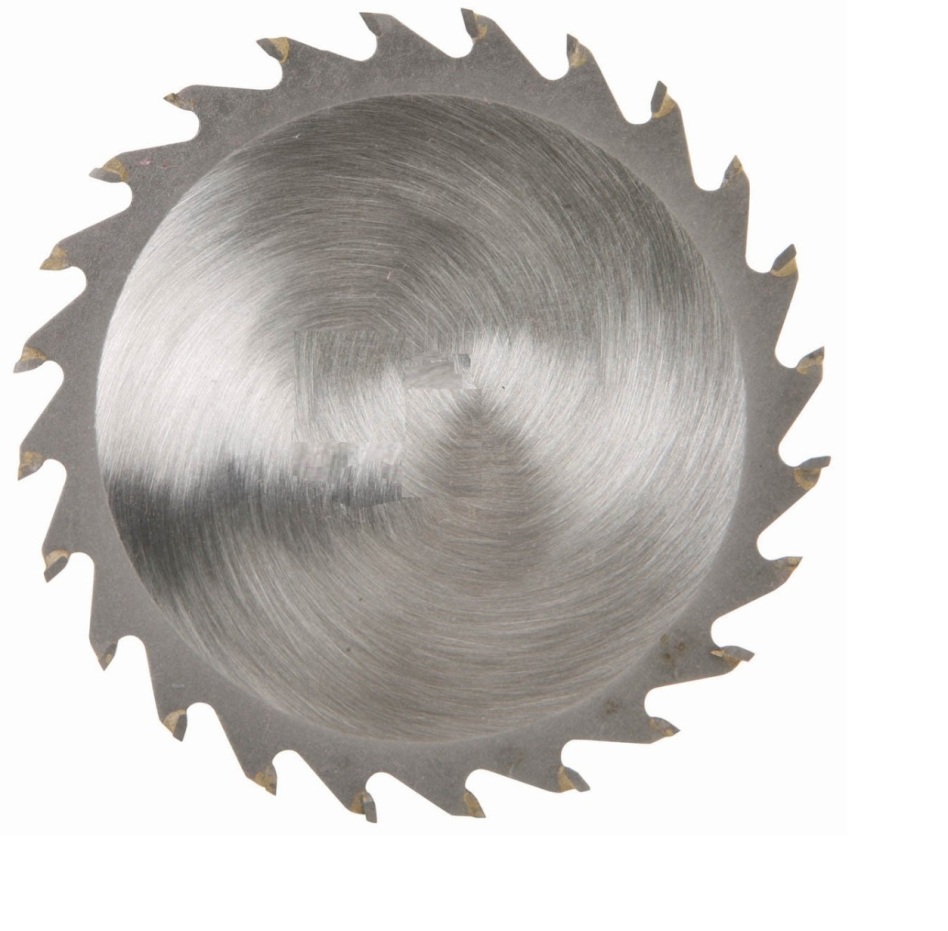 Задача №2
НА ДАЧЕ
Найдите центр детали
без помощи циркуля и линейки
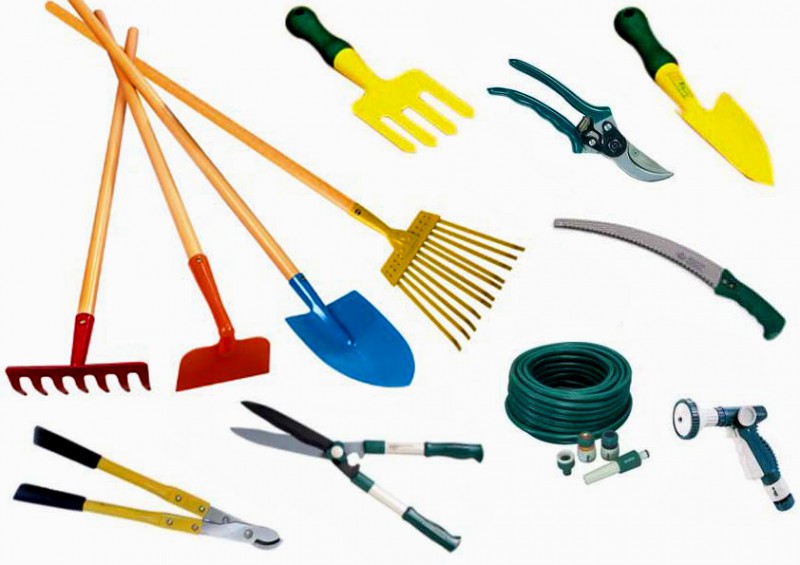 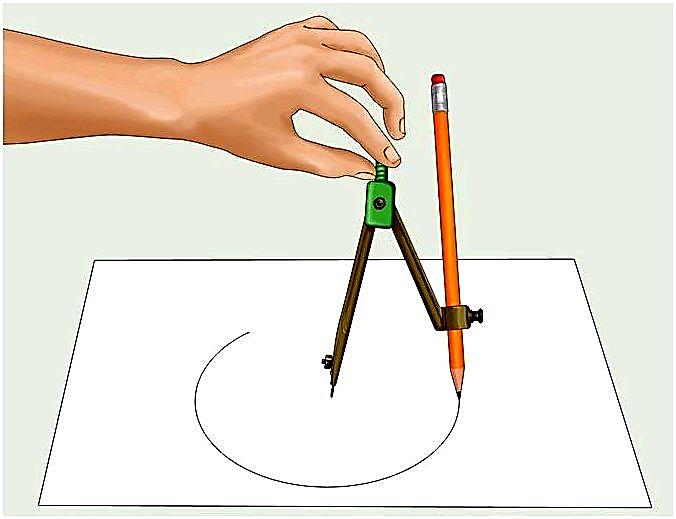 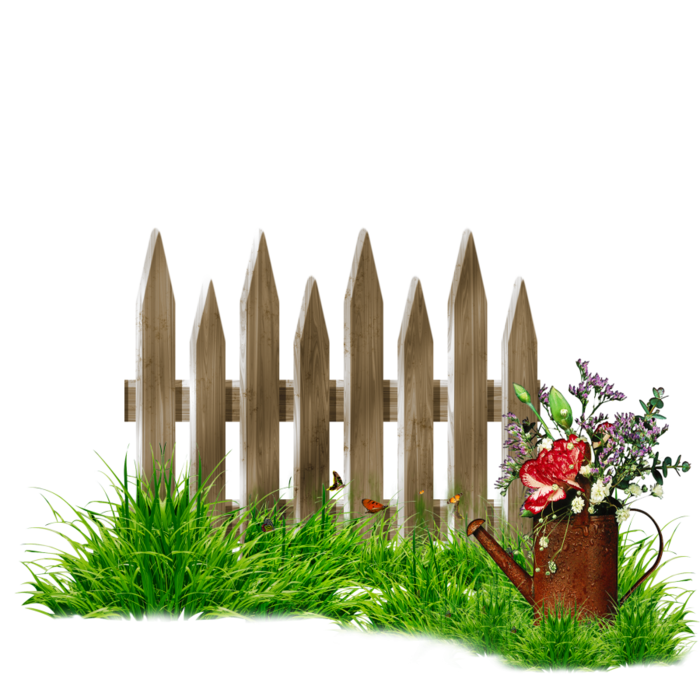 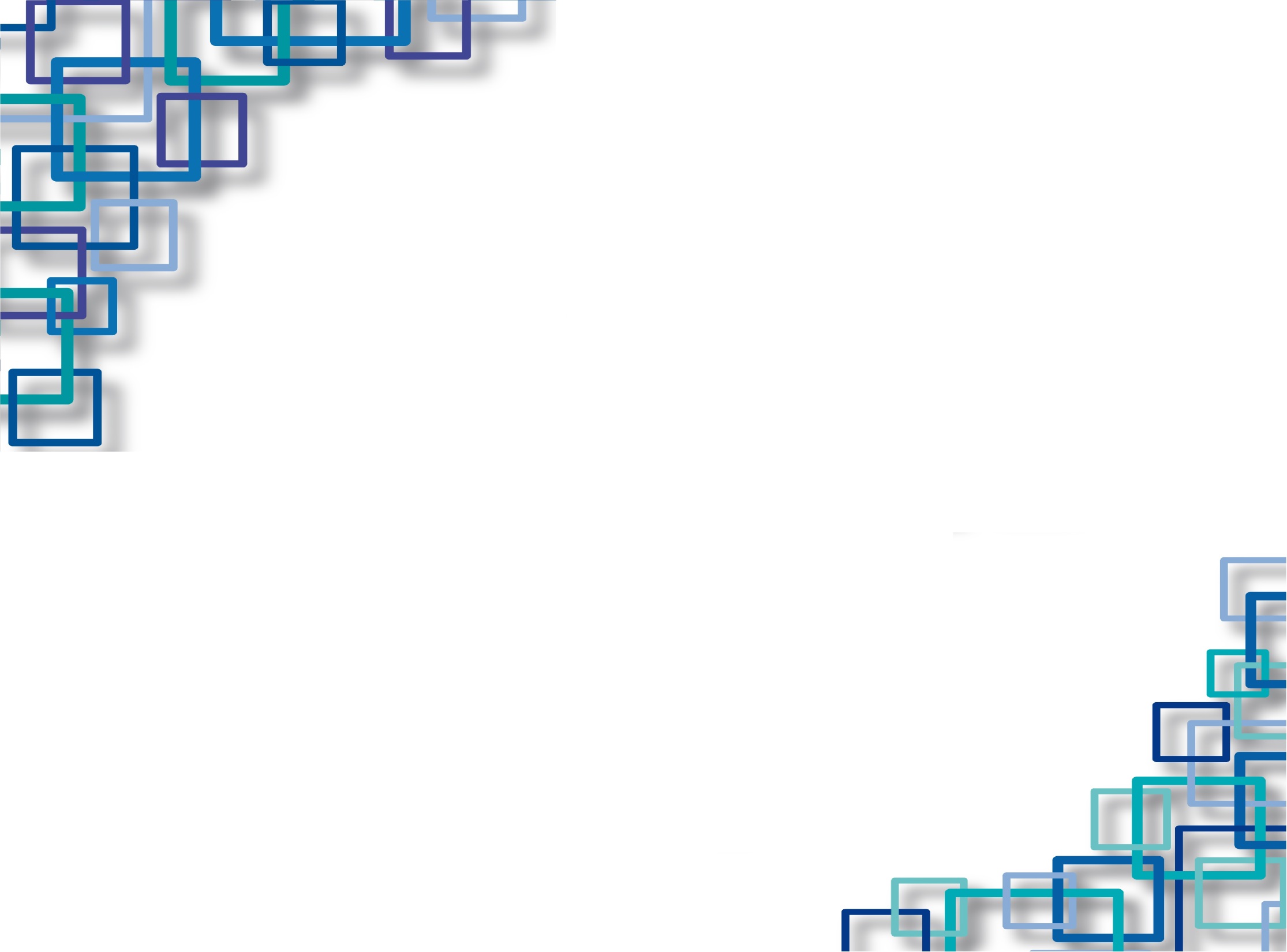 Подводим итоги
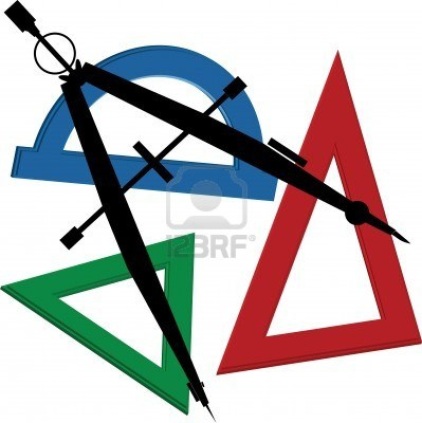 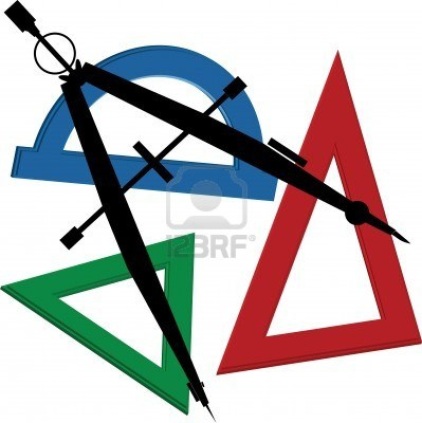 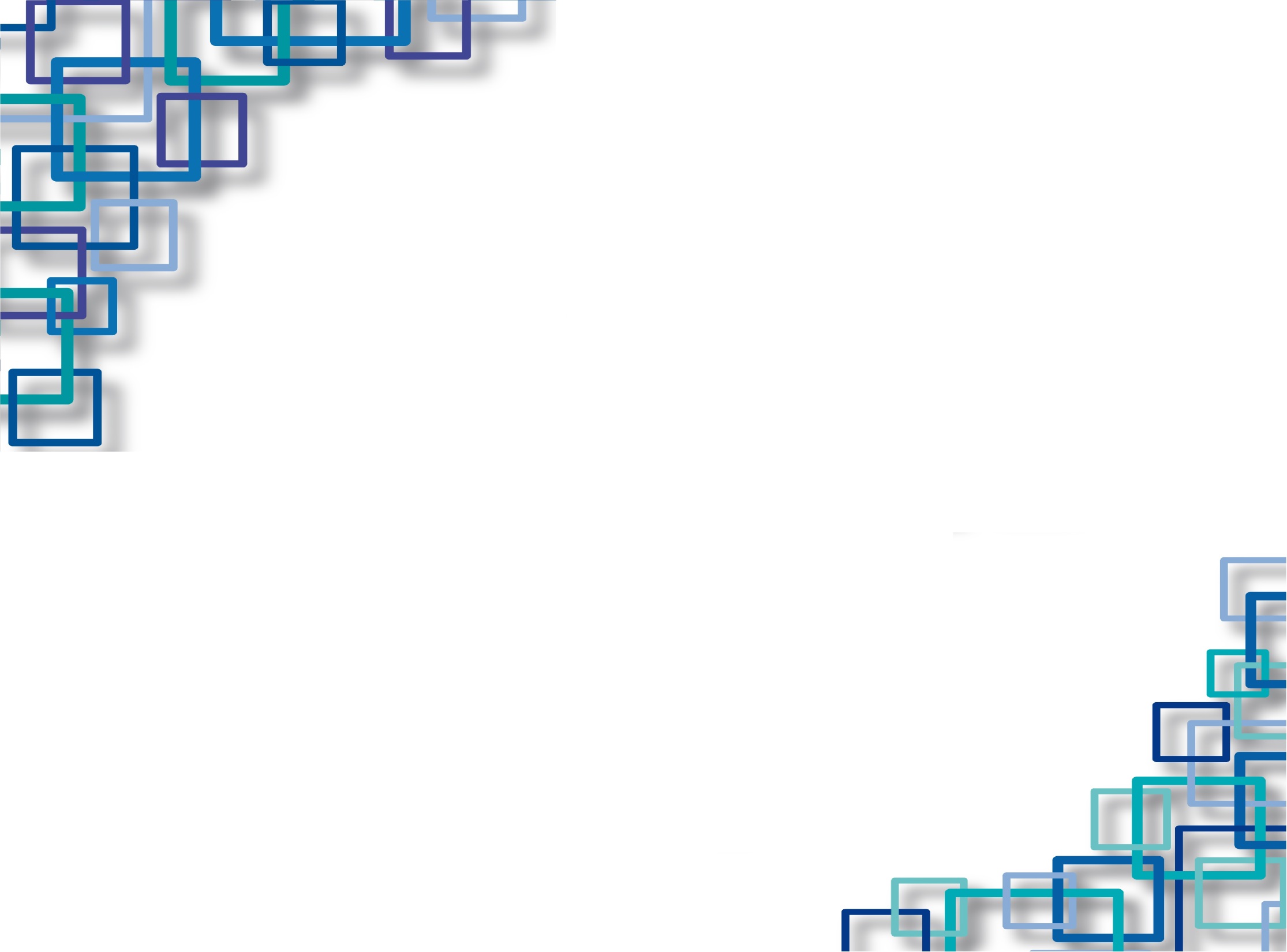 Цели урока
Повторение ранее изученного теоретического материла;
Применение полученных знаний при решении задач разного уровня сложности, в том числе задач ОГЭ и ЕГЭ;
Применение изученного материала при выполнении практических задач; 
Дальнейшие исследования свойств окружности с целью получения новых знаний.
Над какой темой мы сегодня работали?
Удалось ли достичь намеченных целей?
Что нового вы сегодня узнали?
Был ли урок полезен?
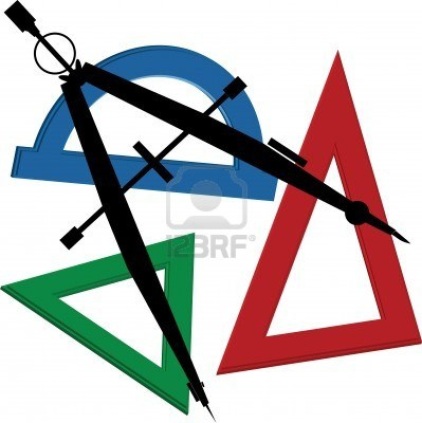 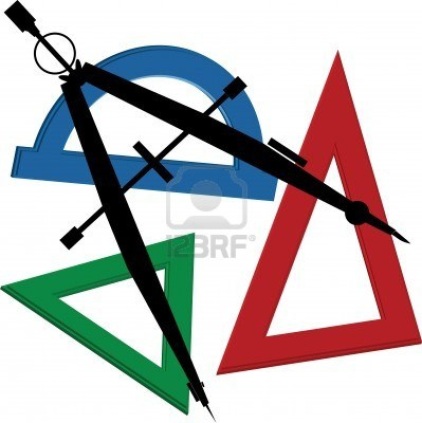 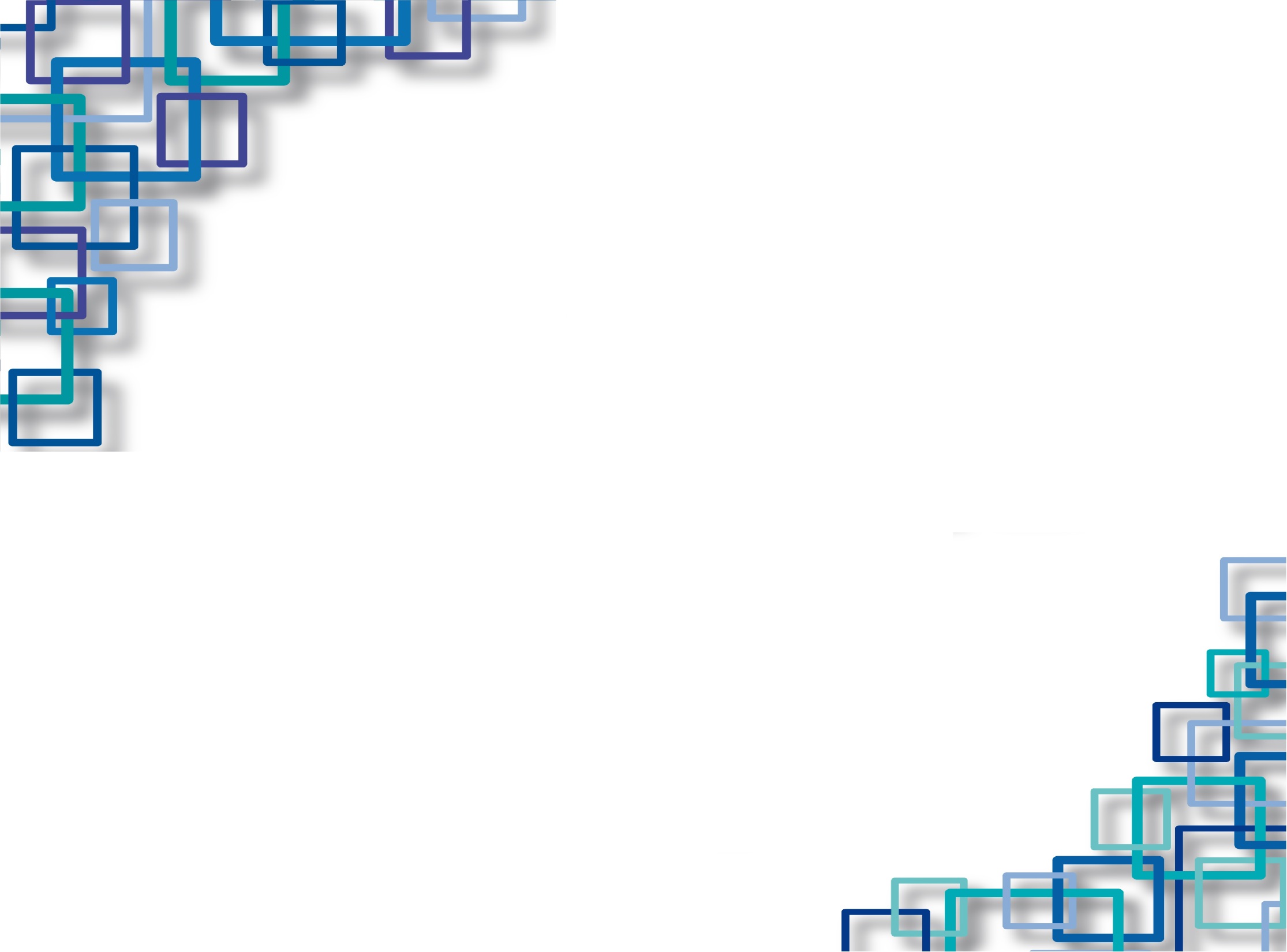 Рефлексия
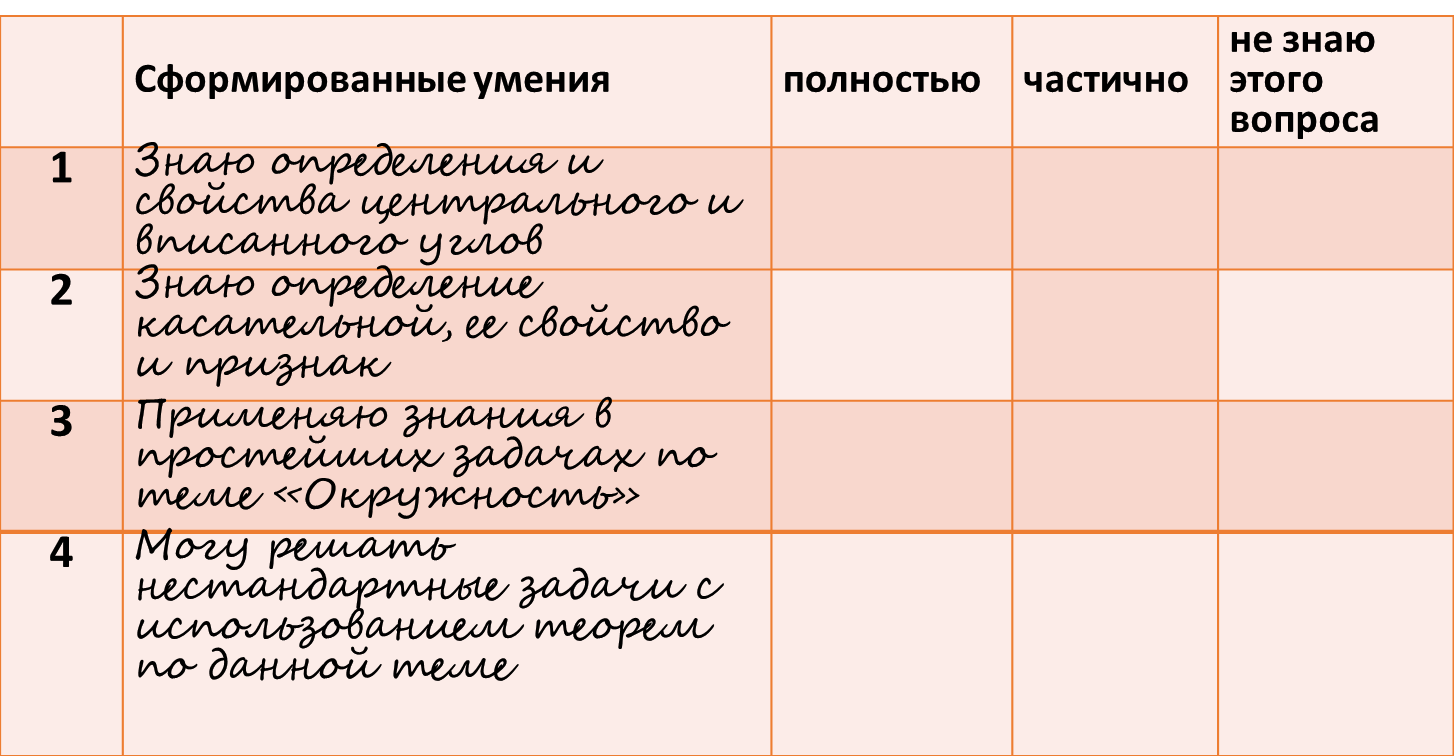 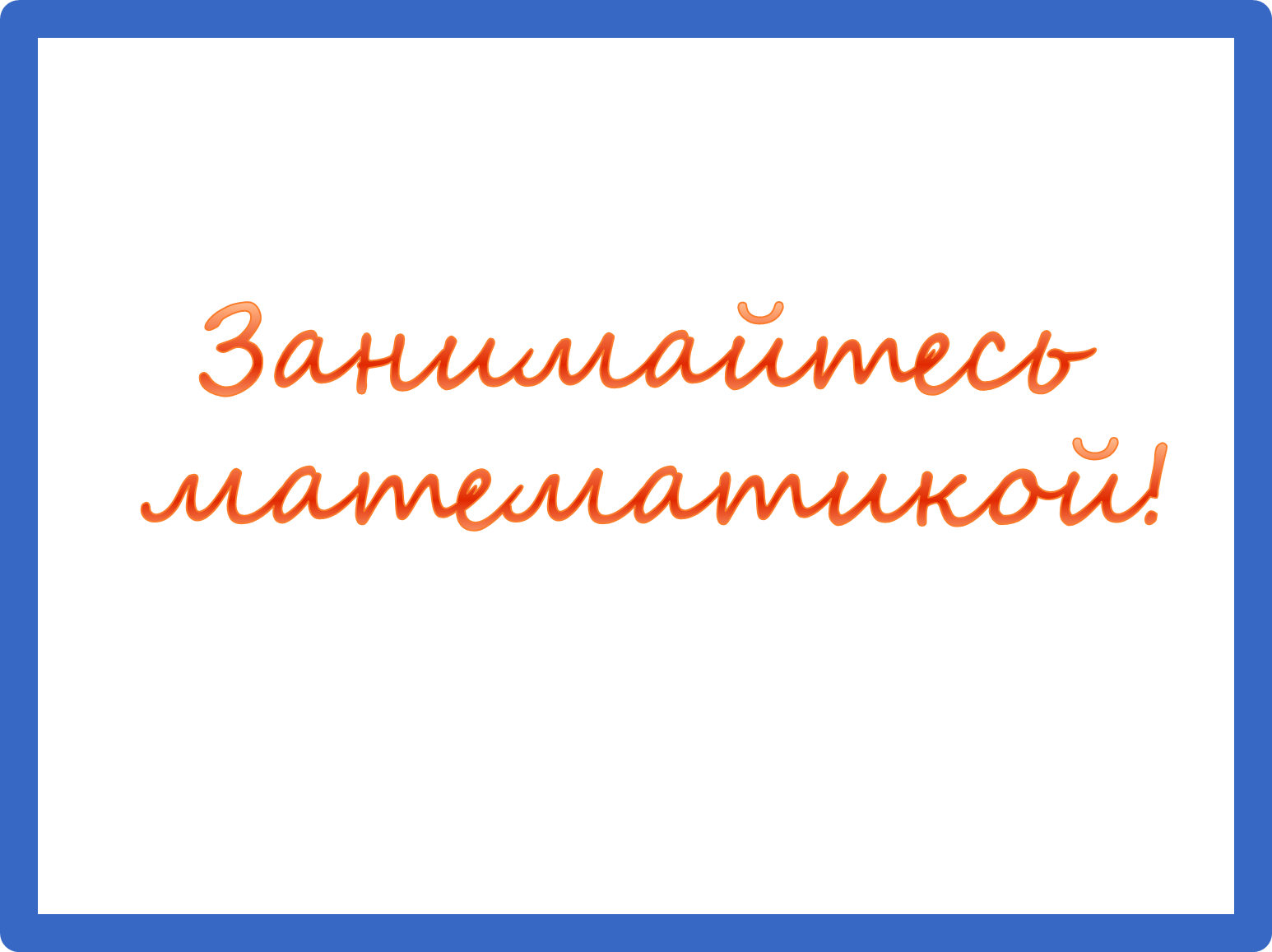 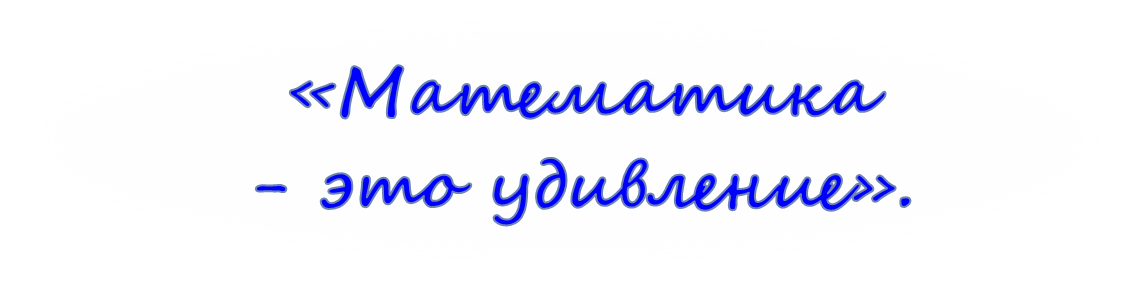 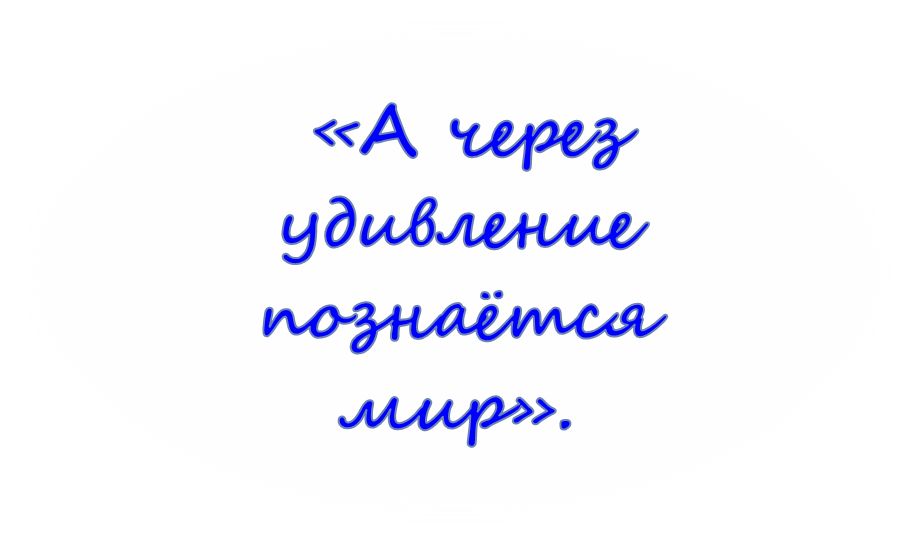 Спасибо!
Задача
9.
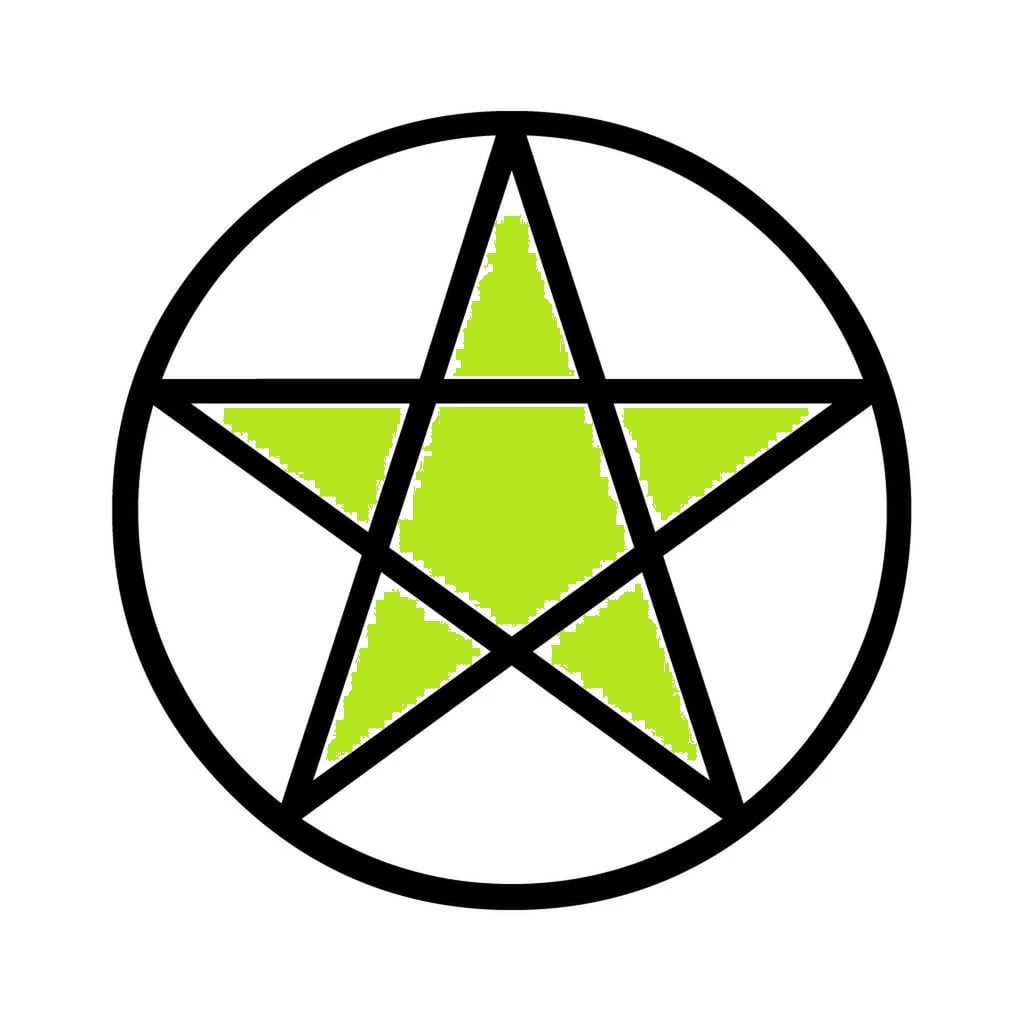